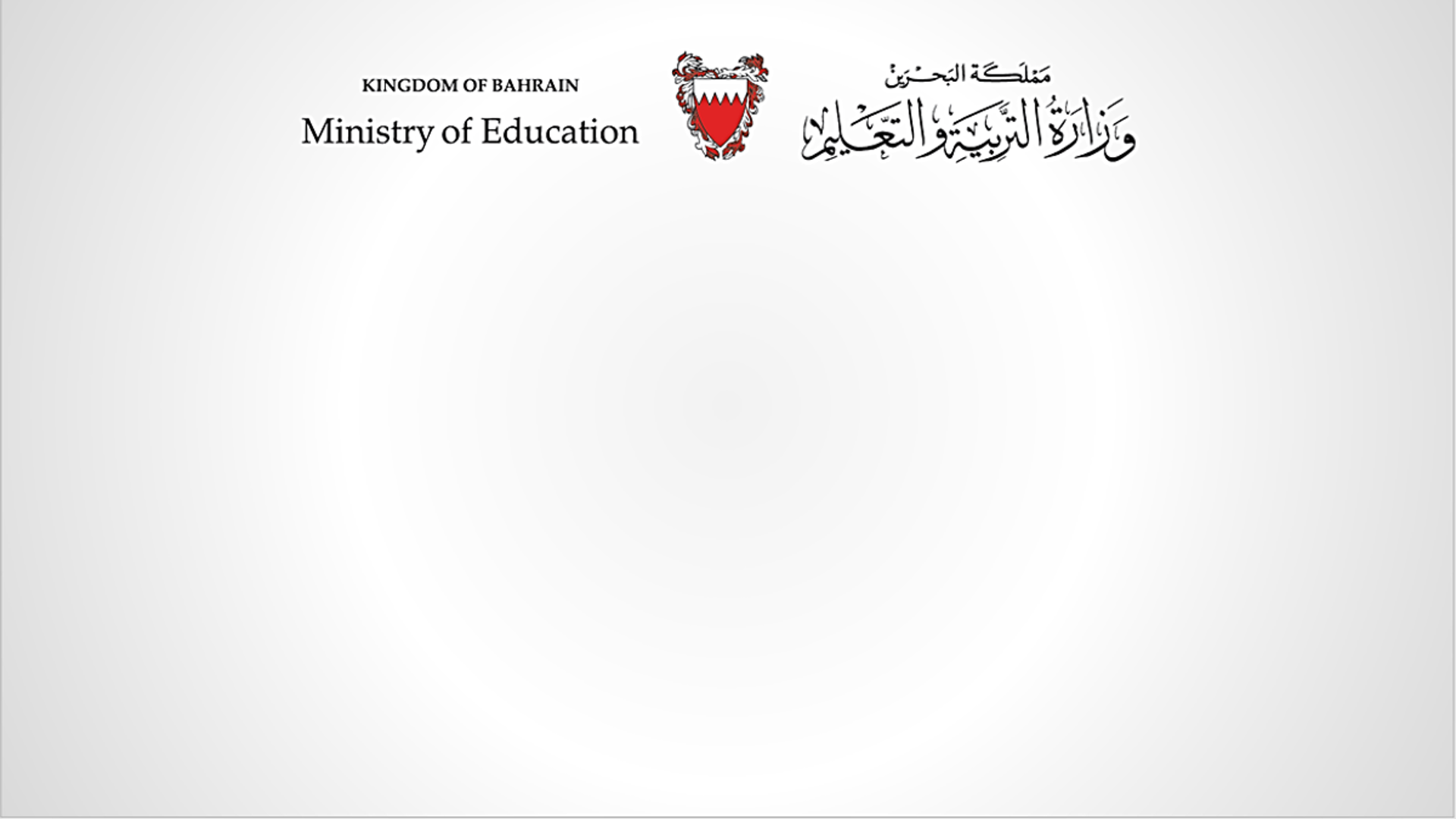 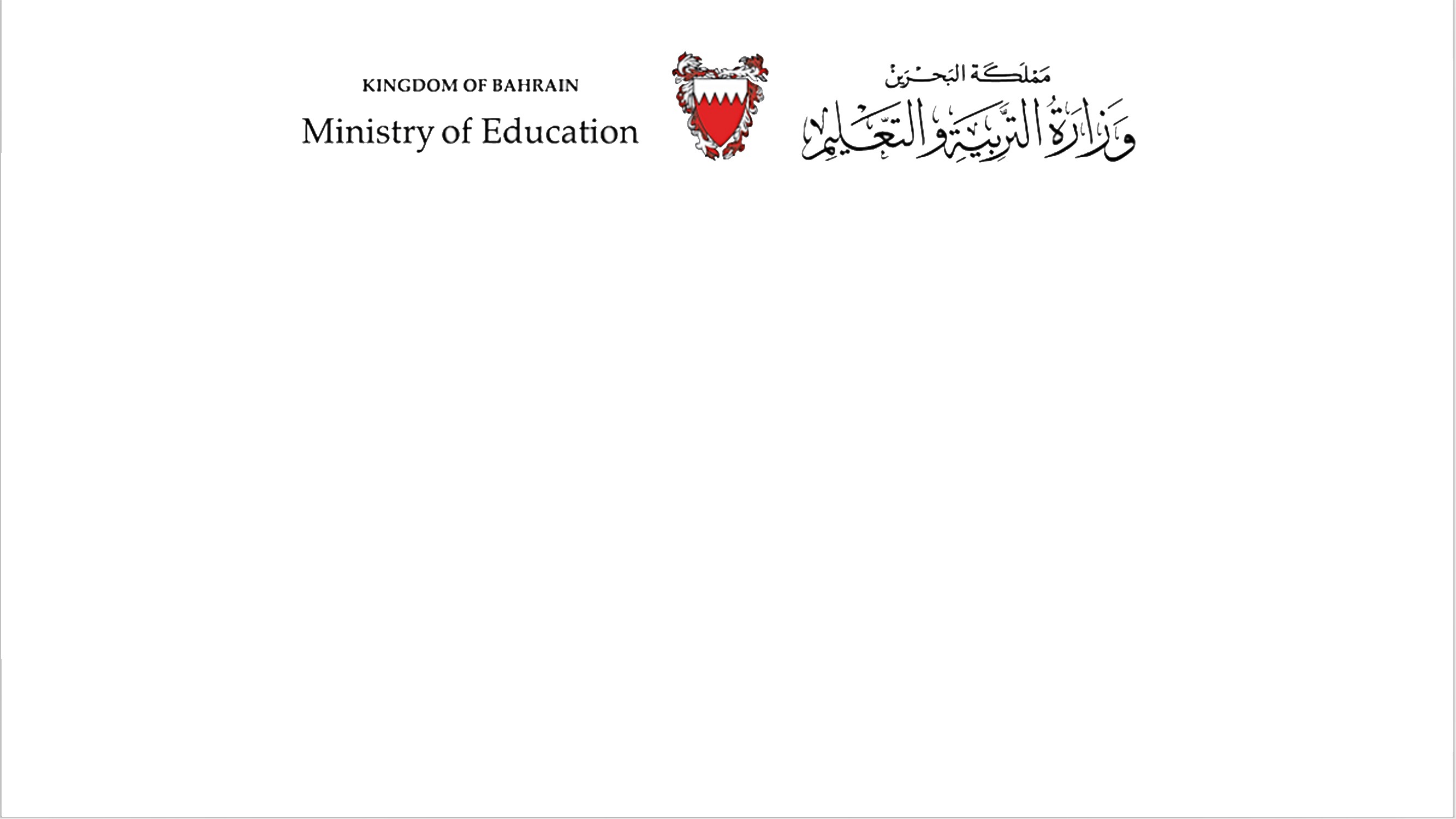 الدرس الثاني: مهاراتي الأولى في القص
التصميم والتقانة للصف الأول الإبتدائي
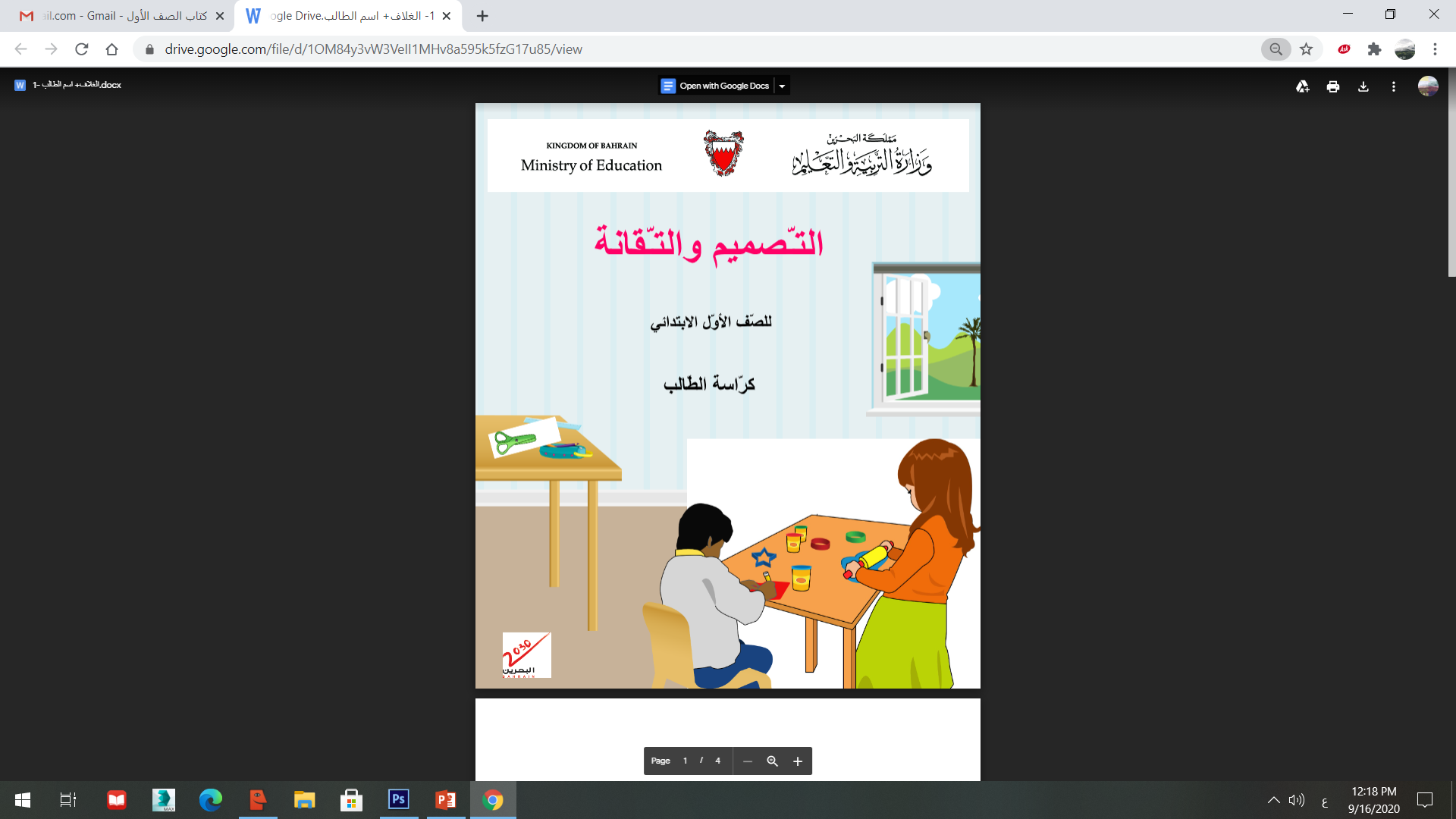 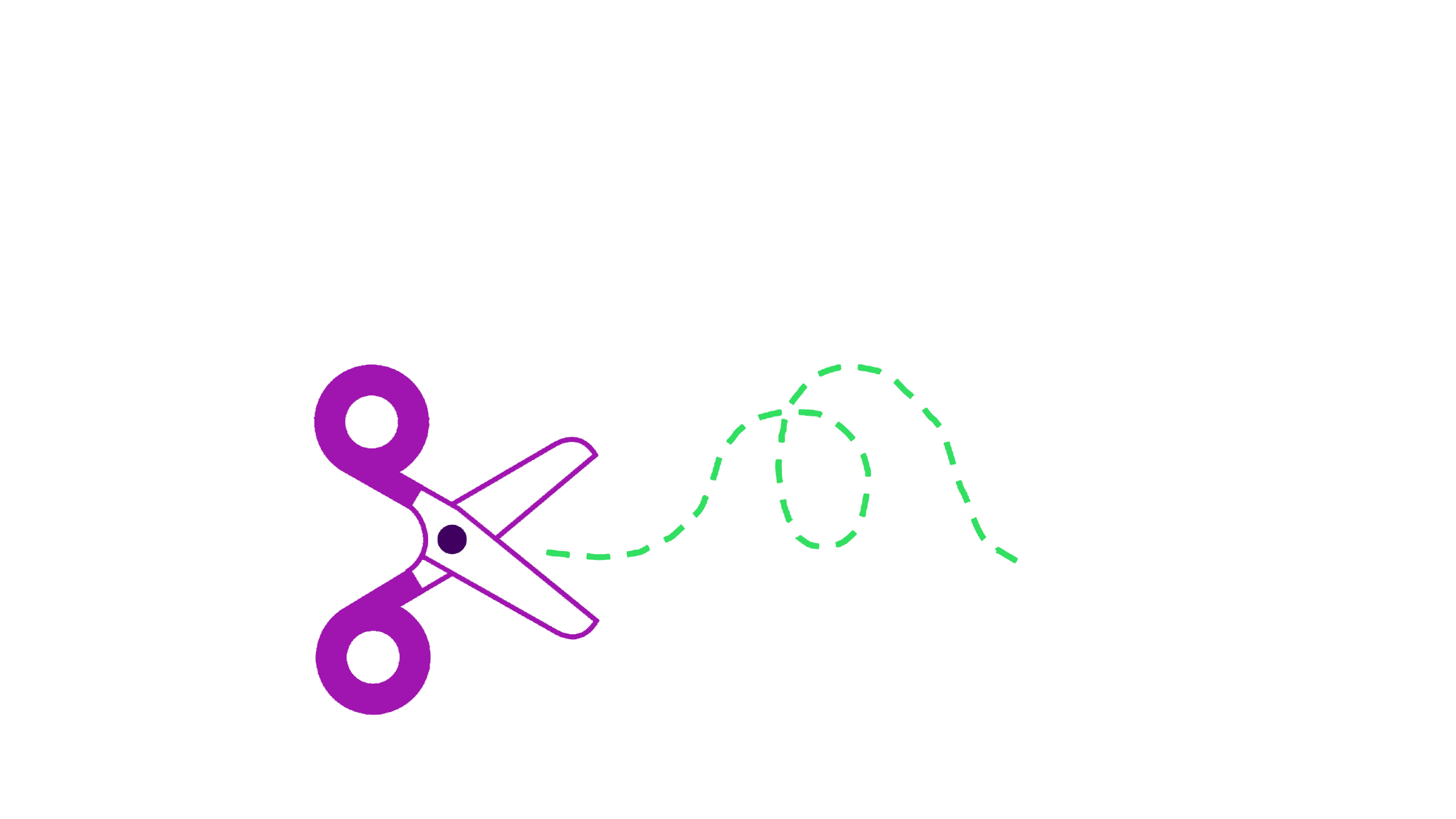 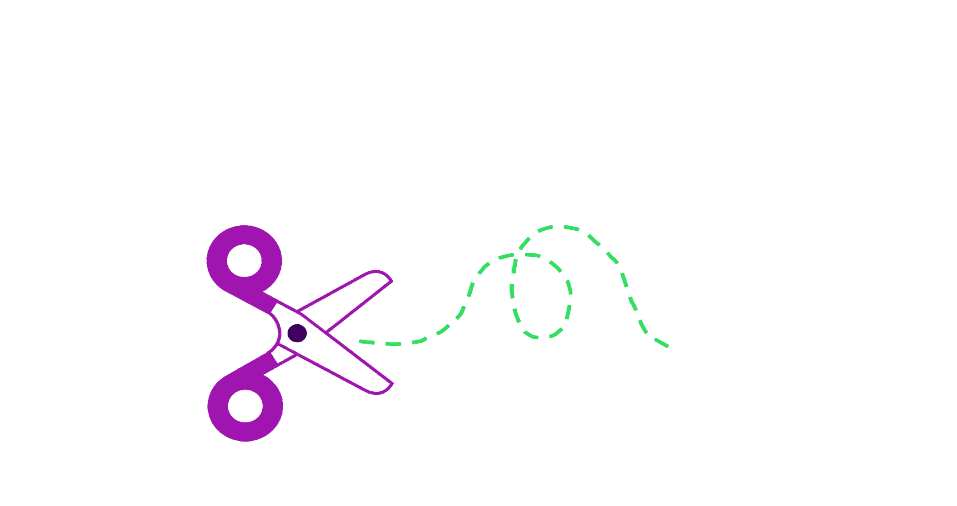 الفصل الأول/ الثاني                                                                                                                                                                                             الكتاب صفحة 18- 21
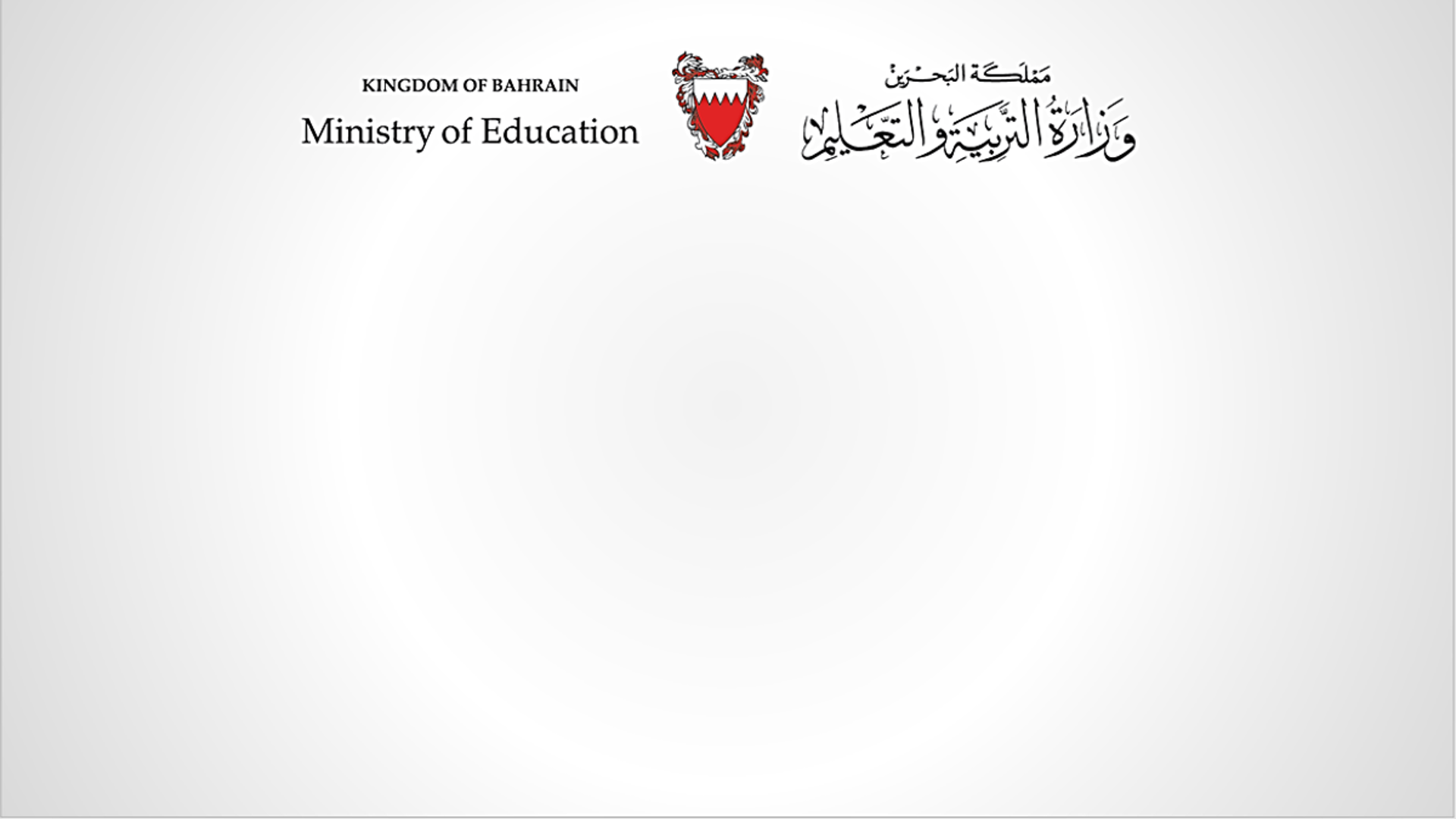 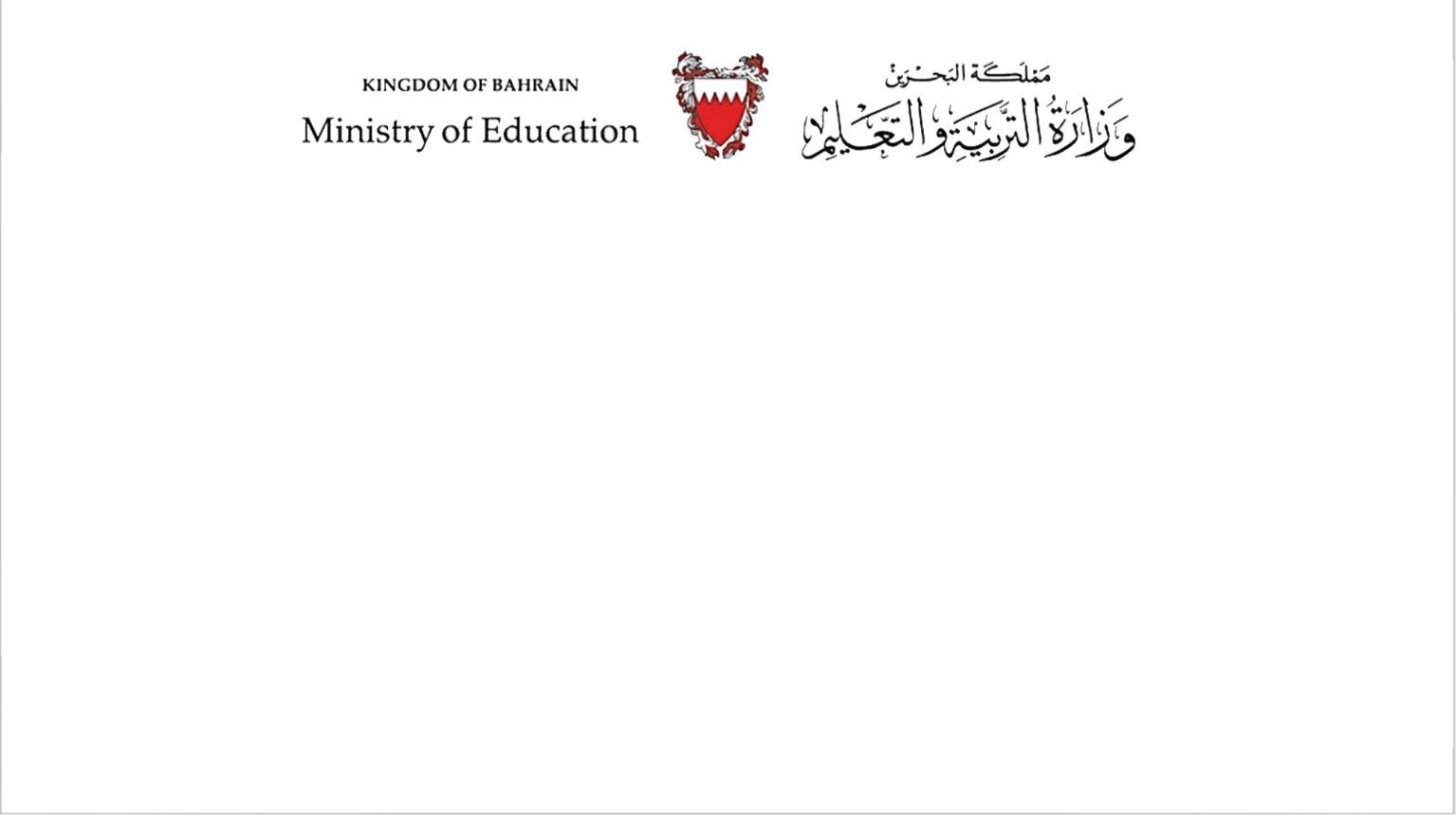 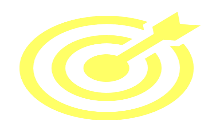 أهداف درس مهاراتي الأولى في القص
أن يطبّق التلميذ مهارة  القصّ  على الخطوط المتقطعة بطريقة صحيحة ودقة.
أن ينتج التلميذ أشكال هندسيّة ورقية بإتقان القص واللصق ورسم الملامح.
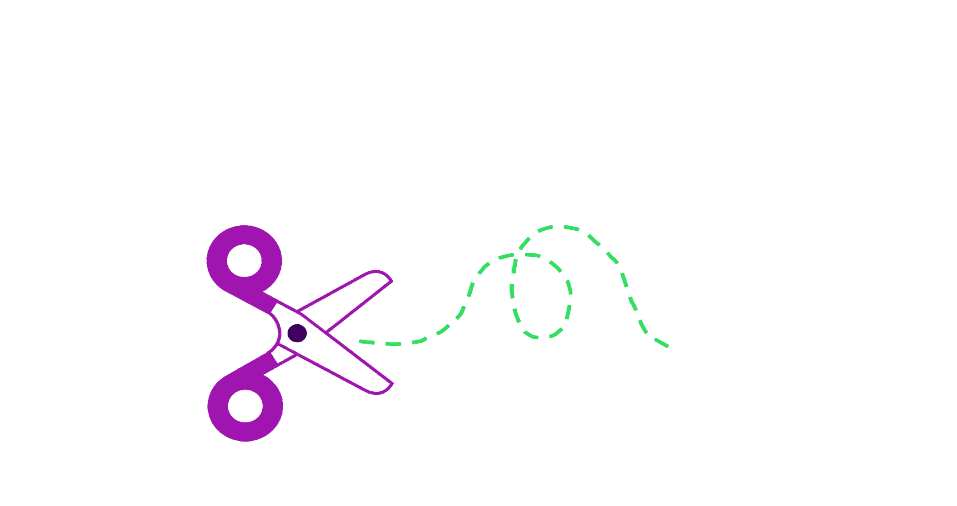 وزارة التربية والتعليم – 2020م
التصميم والتقانة – الصف الأوّل الإبتدائي -  مهاراتي الأولى في القص
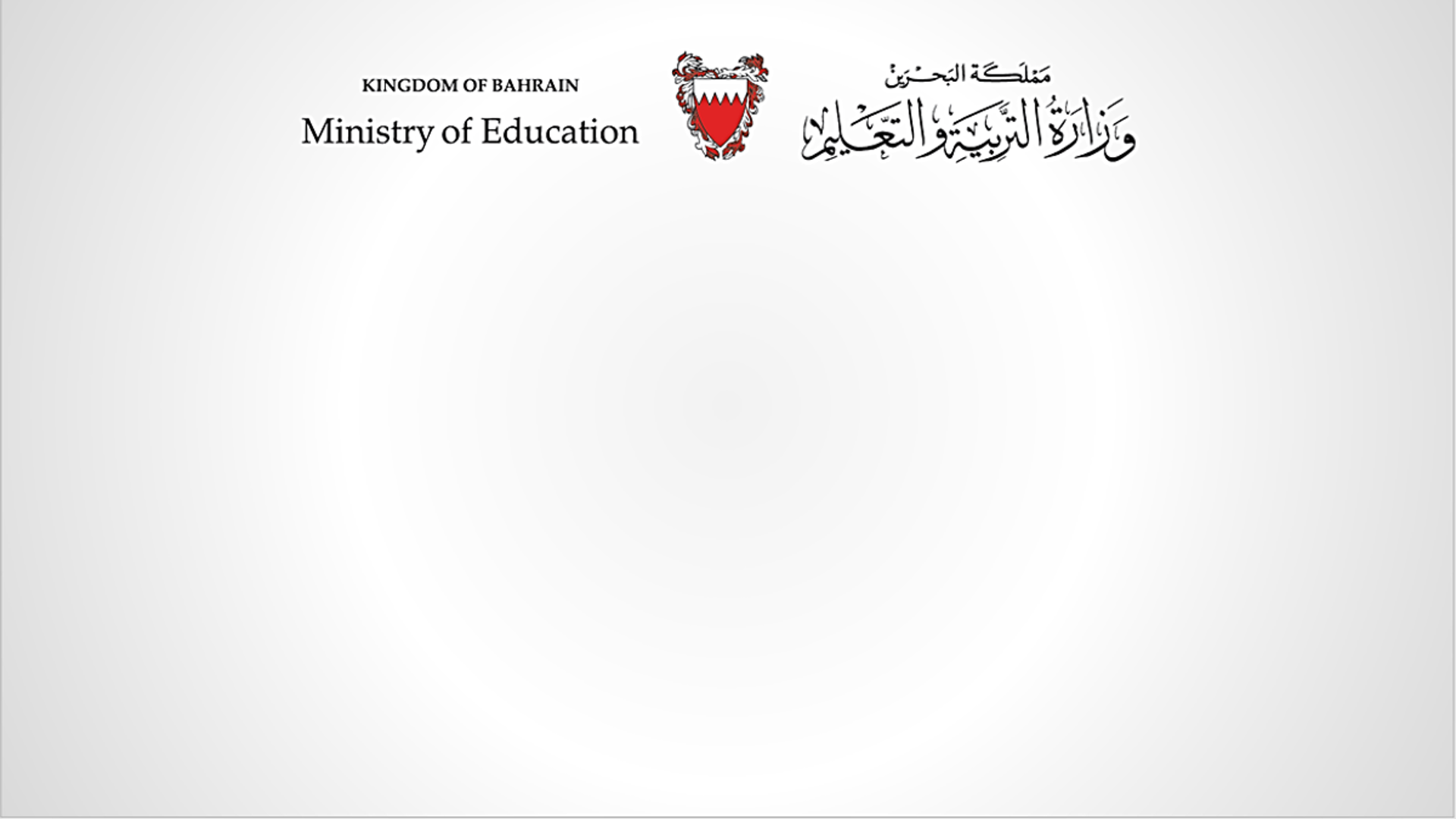 الدرس الثاني
مقدمة -مهاراتي الأولى في القص:
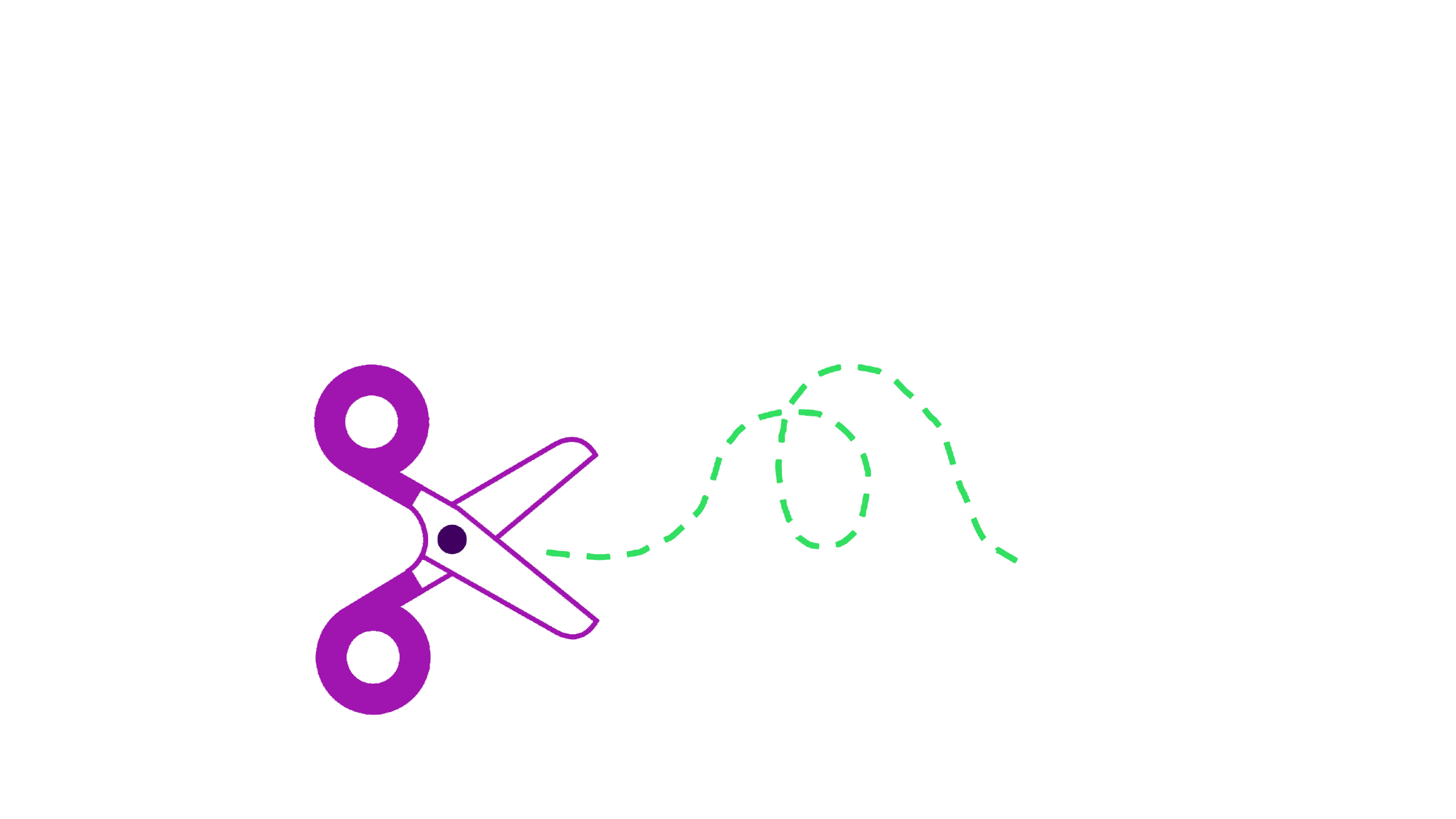 (المقص) هو أداة حادة تستخدم لقطع الأشياء مثل الورق، الملابس، وغيره.
مواصفات المقص للمبتدئين
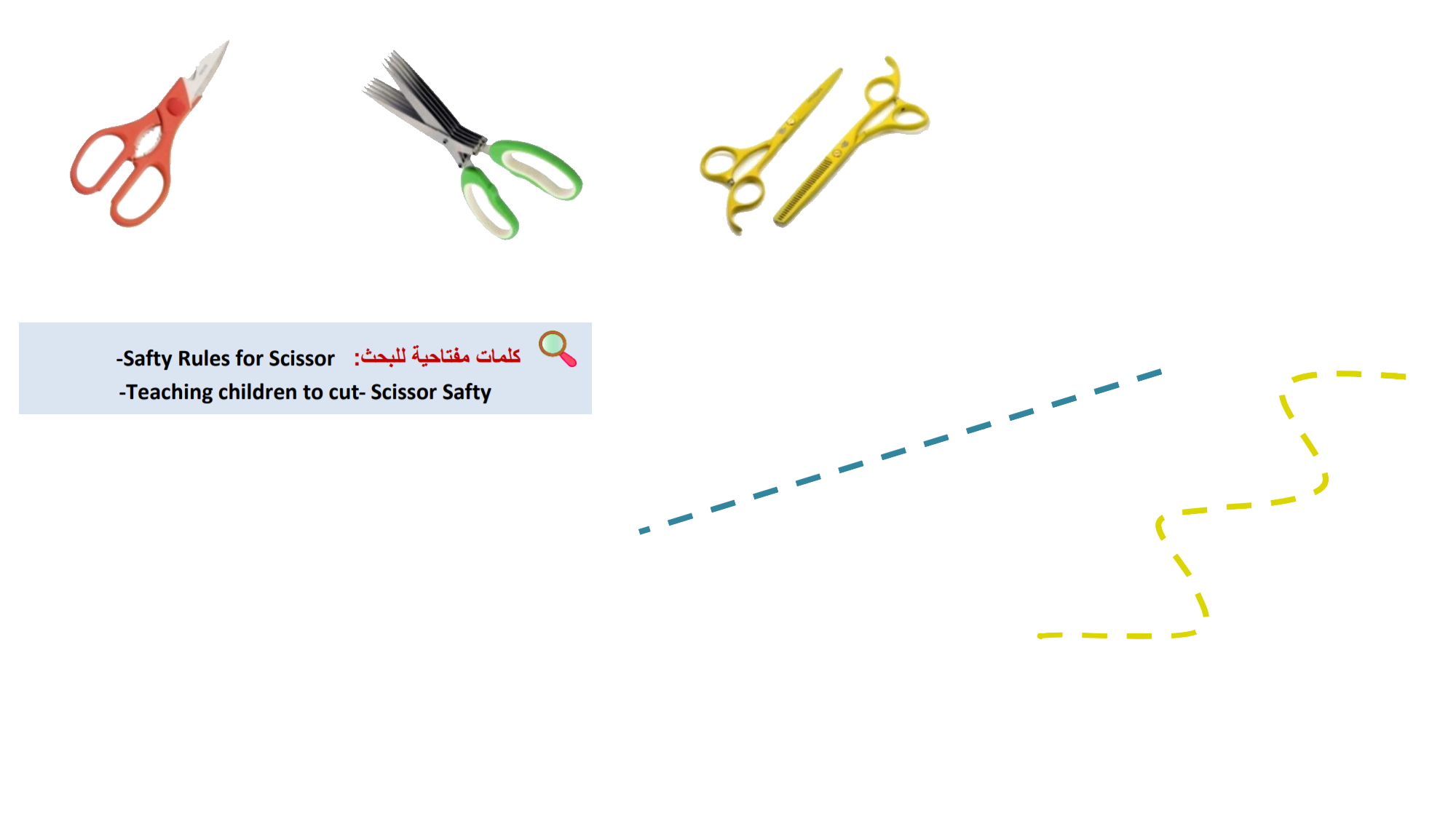 أمثلة لبعض أنواع المقصات :
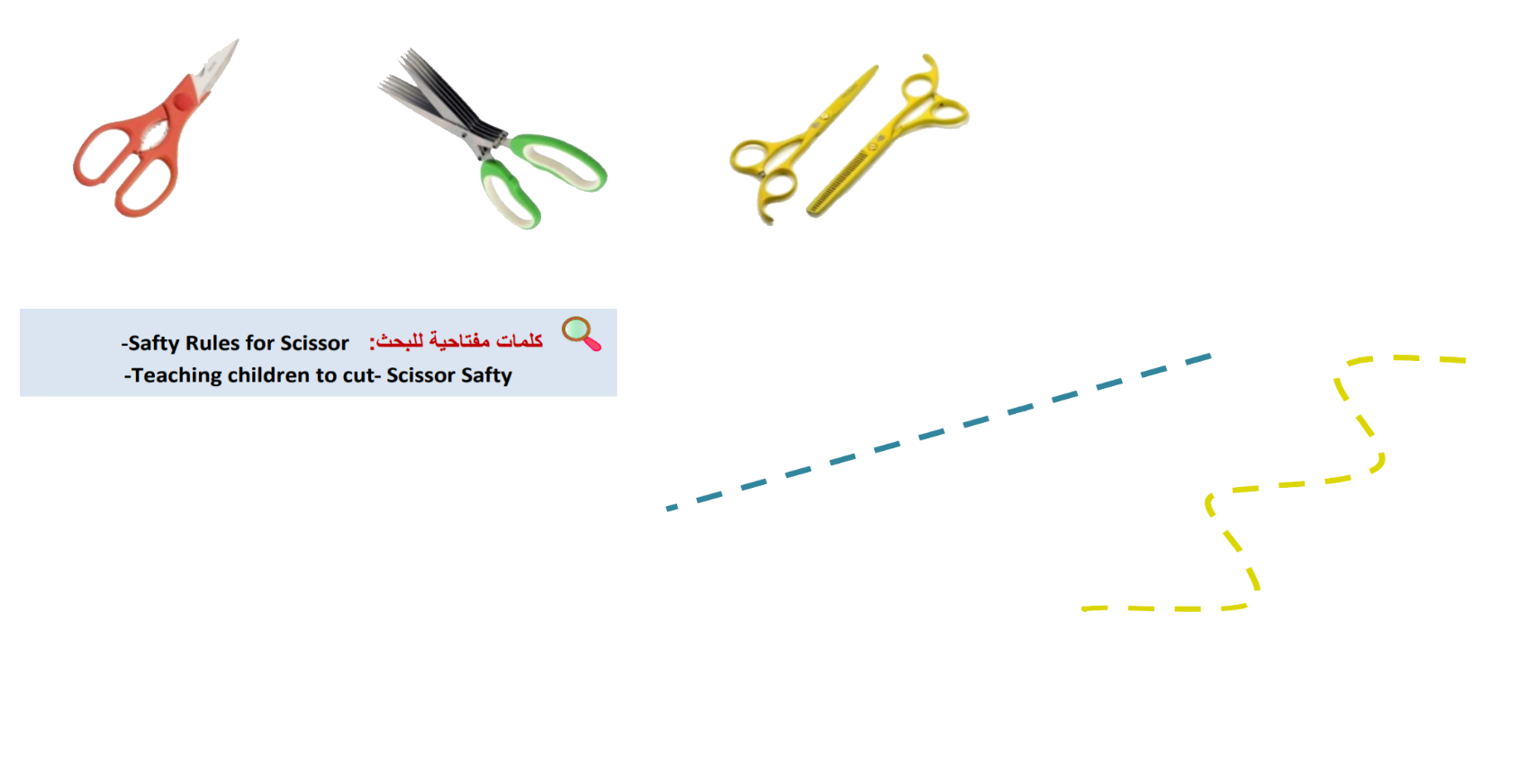 يجب أن يكون المقص مناسباً للشخص من حيث:
اليد 
(اليسار)
 أو
(اليمين)
أطرافه غير حادة
حجم اليد
مقص خاص بقص الشّعر
مقص خاص بأغراض المطبخ
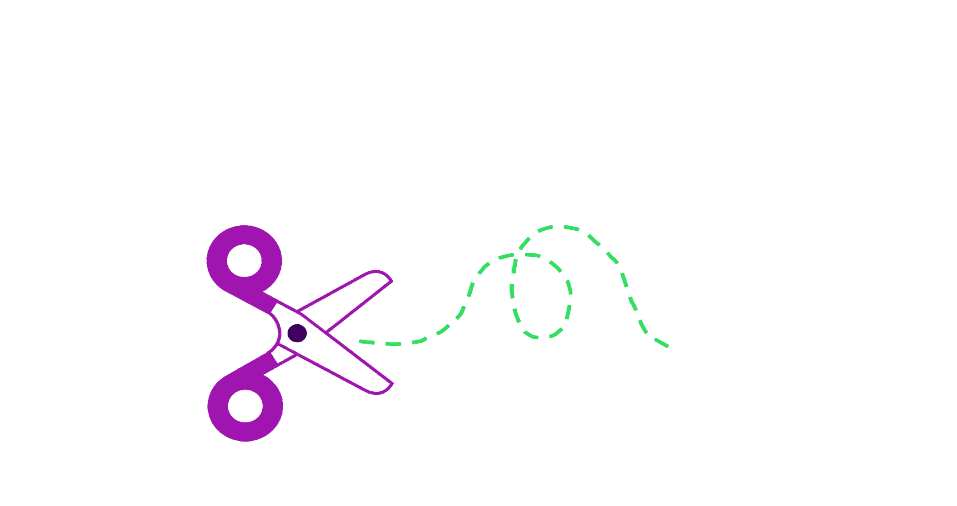 وزارة التربية والتعليم – 2020م
التصميم والتقانة – الصف الأوّل الإبتدائي -  مهاراتي الأولى في القص
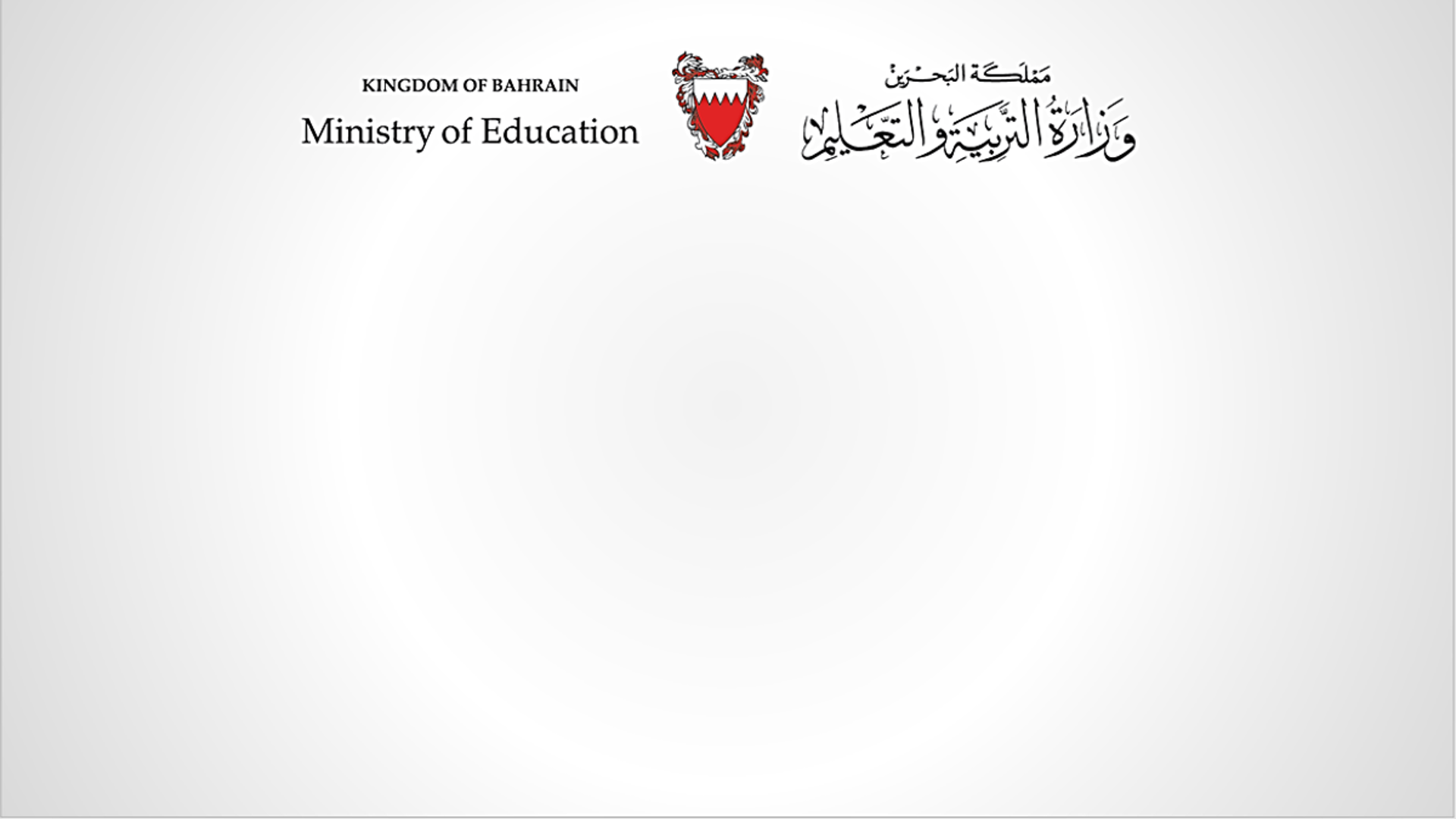 الأمن والسلامة في استخدام المقص
الدرس الثاني
الطريقة السّليمة لاستخدام المقص:
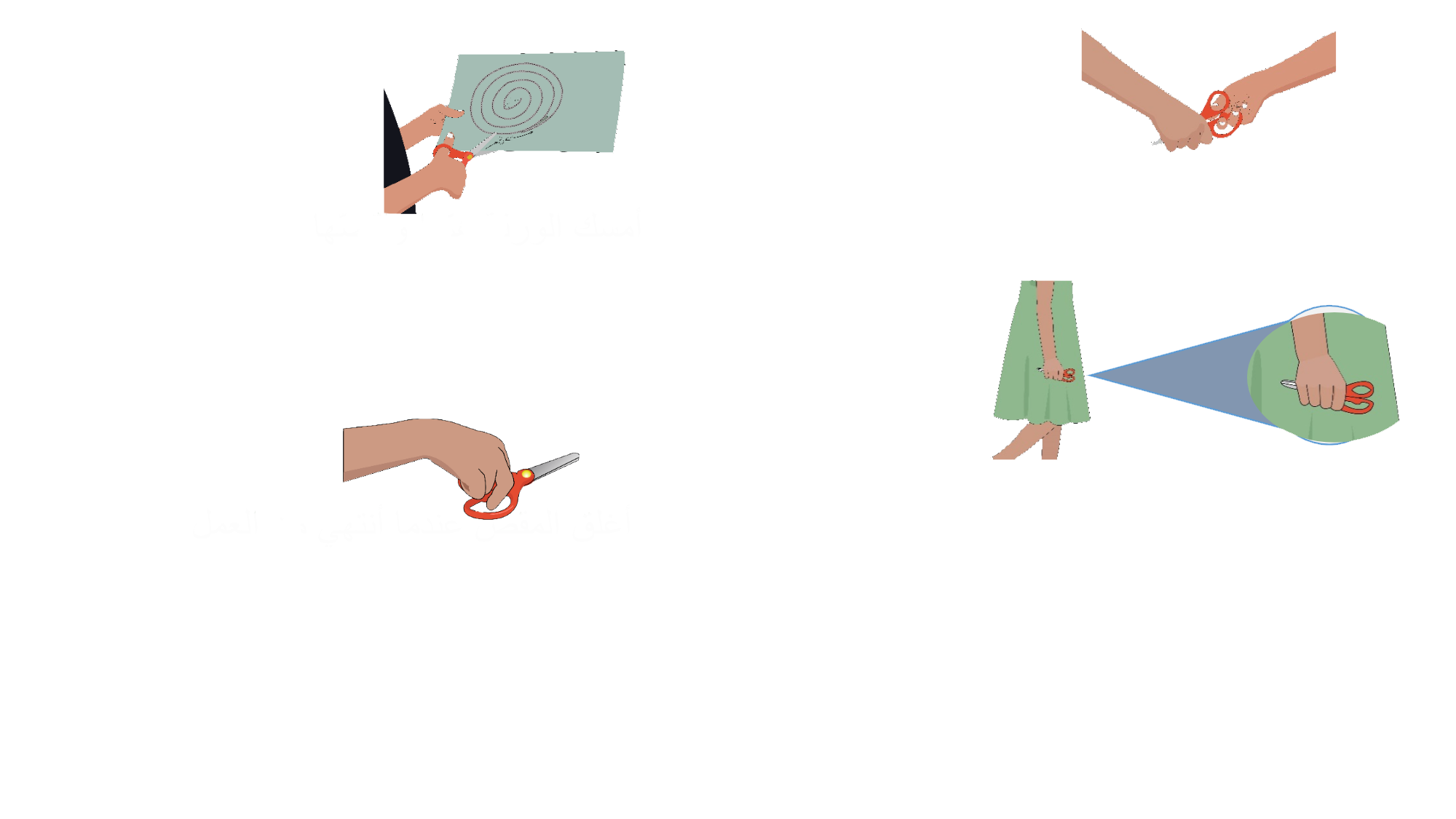 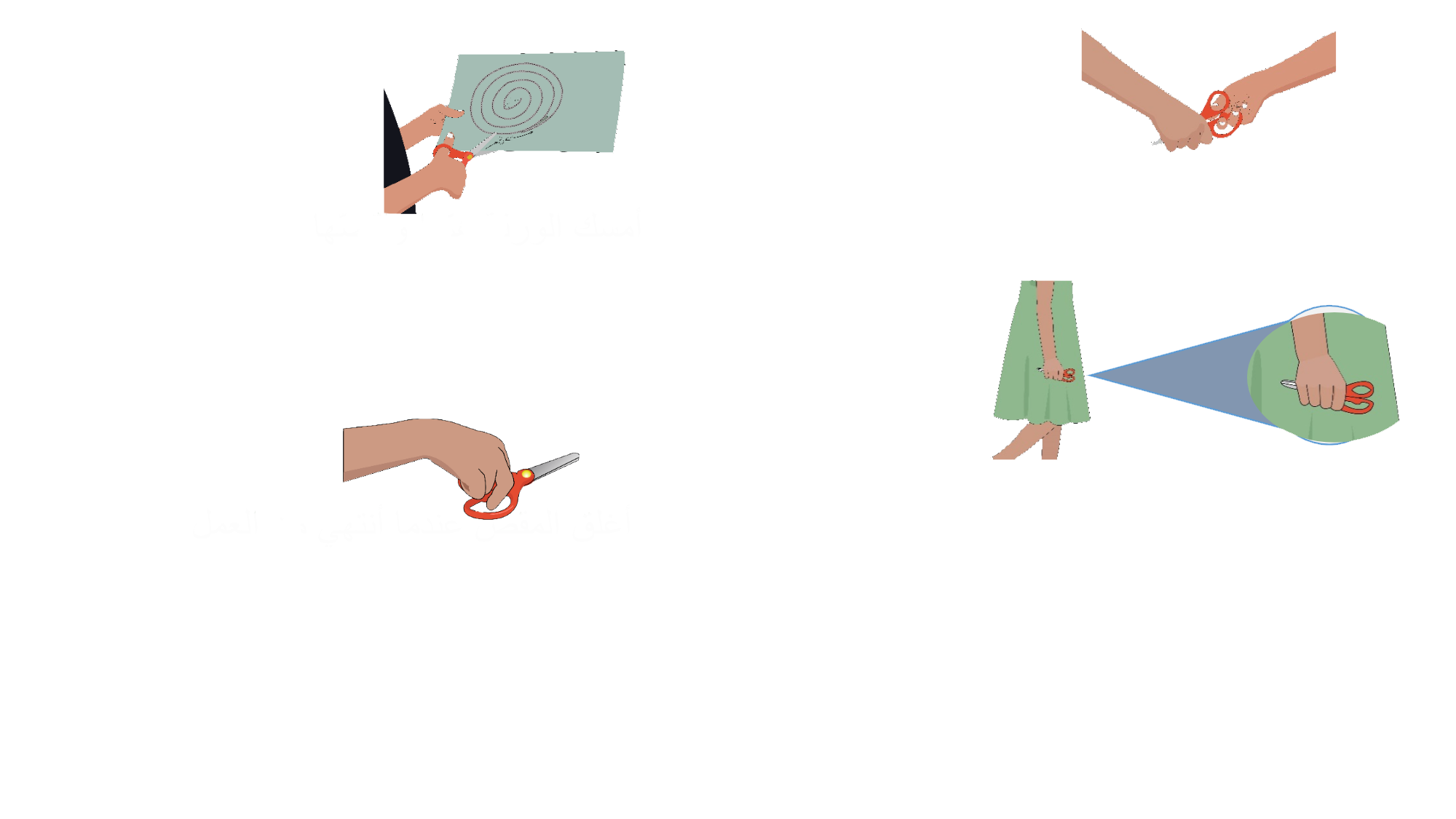 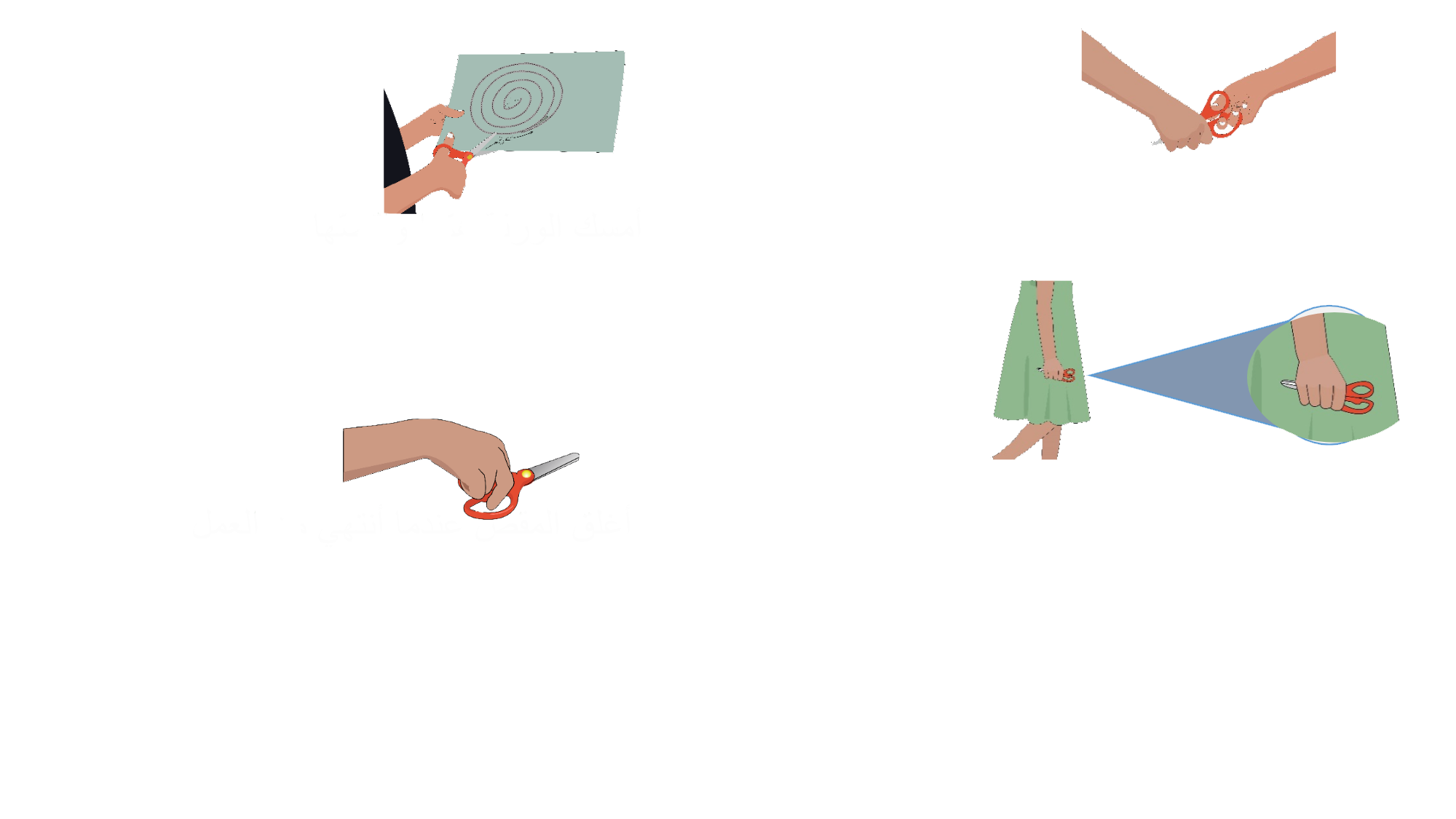 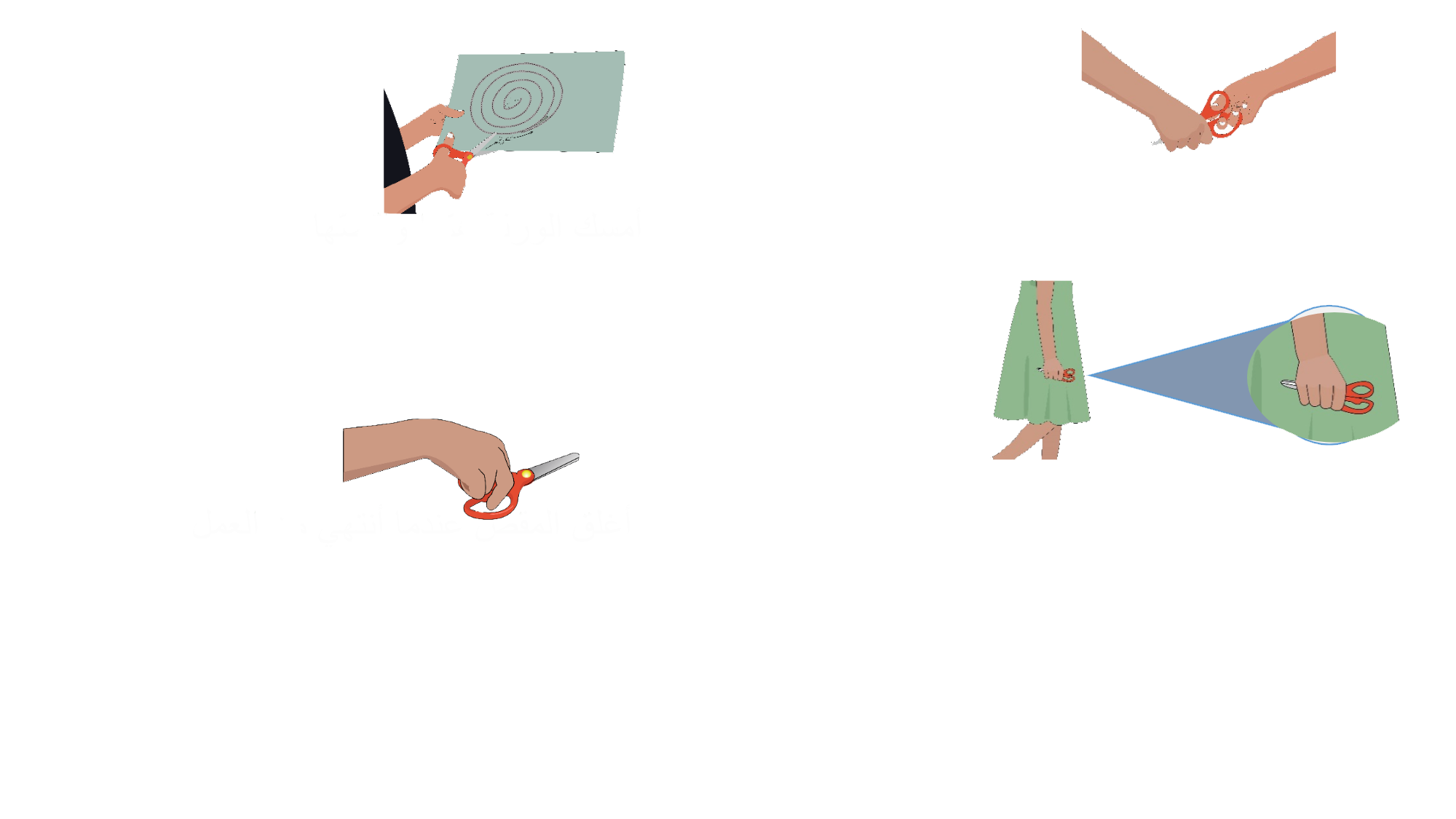 أستلمُ المقص
أسلِّمُ المقص
هكذا أسلّم و أستلم المقص
أمسك الورقة هكذا وأقص
هكذا أتنقّل بالمقص
أغلق المقص عندما أنتهي من العمل
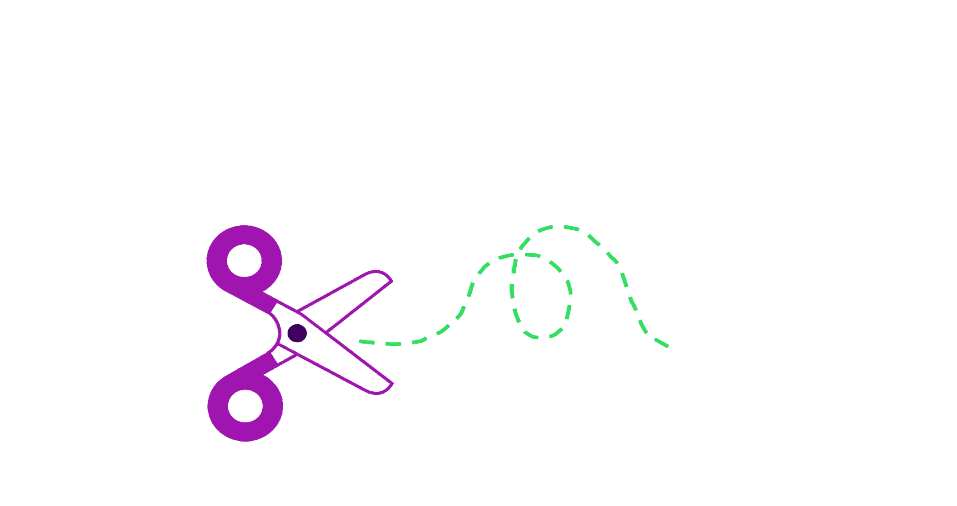 وزارة التربية والتعليم – 2020م
التصميم والتقانة – الصف الأوّل الإبتدائي -  مهاراتي الأولى في القص
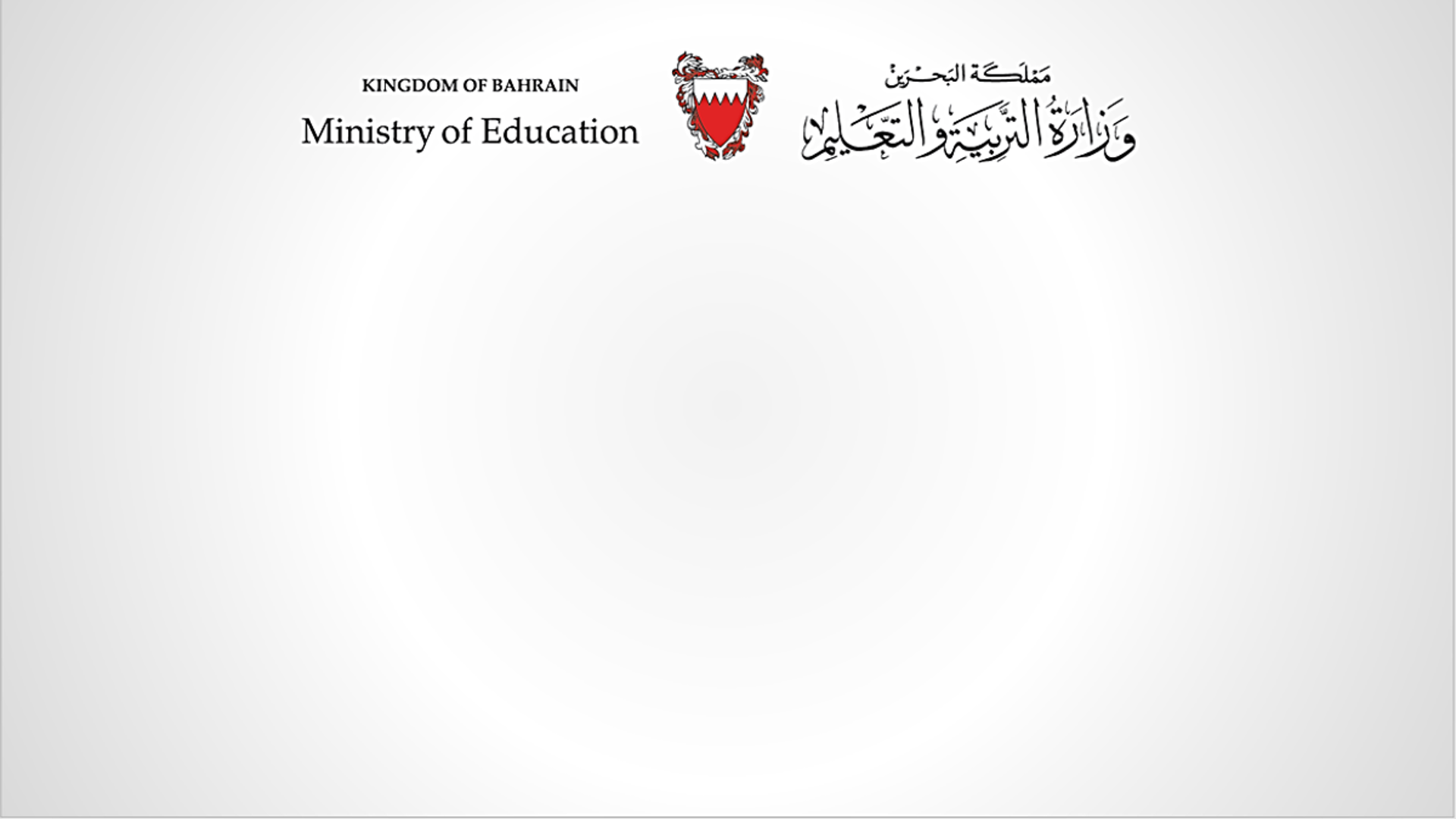 الخطوط المتقطعة
الدرس الثاني
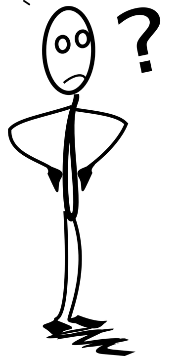 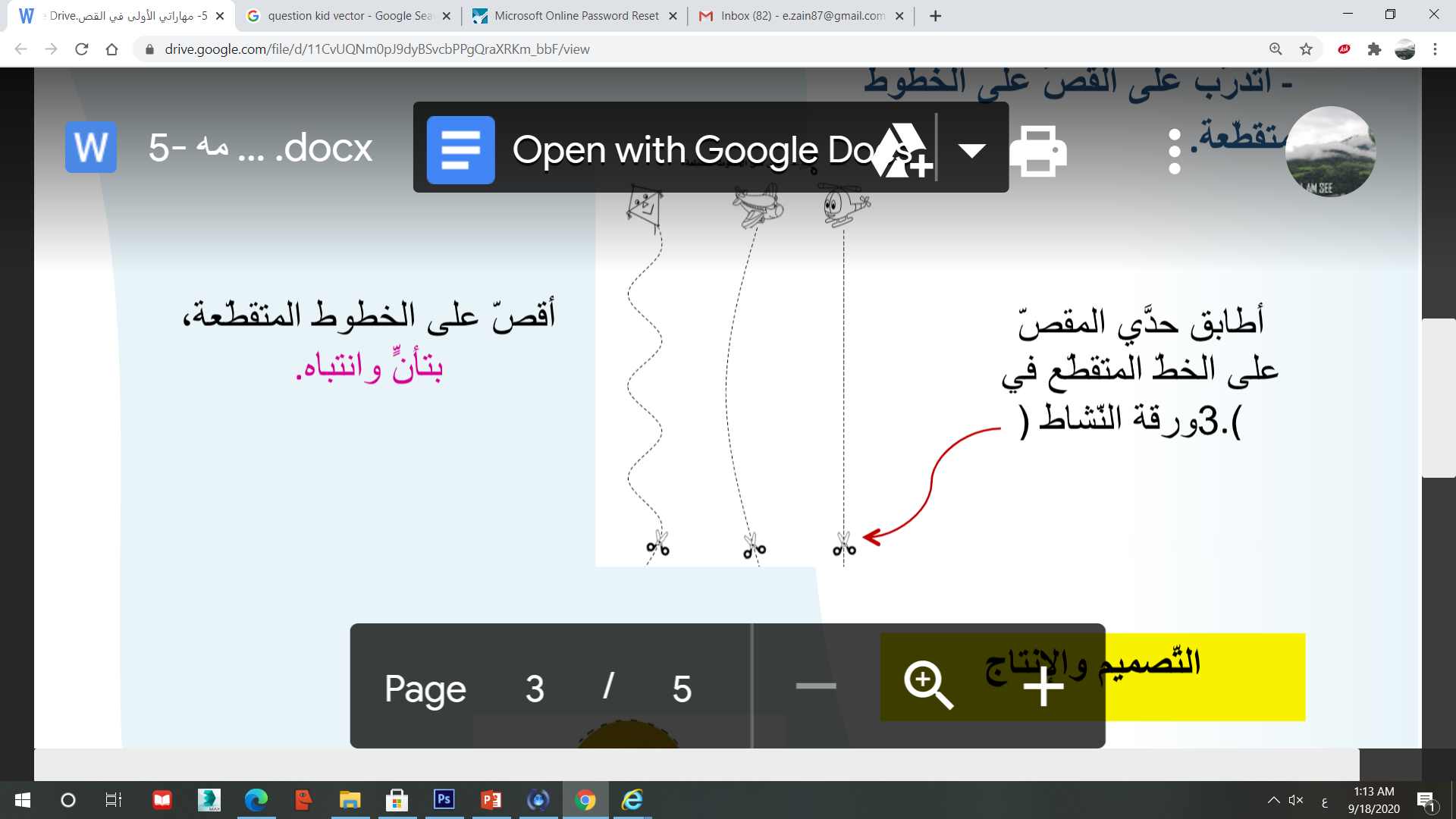 ماهي الخطوط المتقطّعة؟
هي خطوط القص التي يجب أن نطابق حدّي المقص عليها. أنظر المثال التالي
يمكن أن تكون خطوط القص مستقيمة هكذا
أو منحنية هكذا
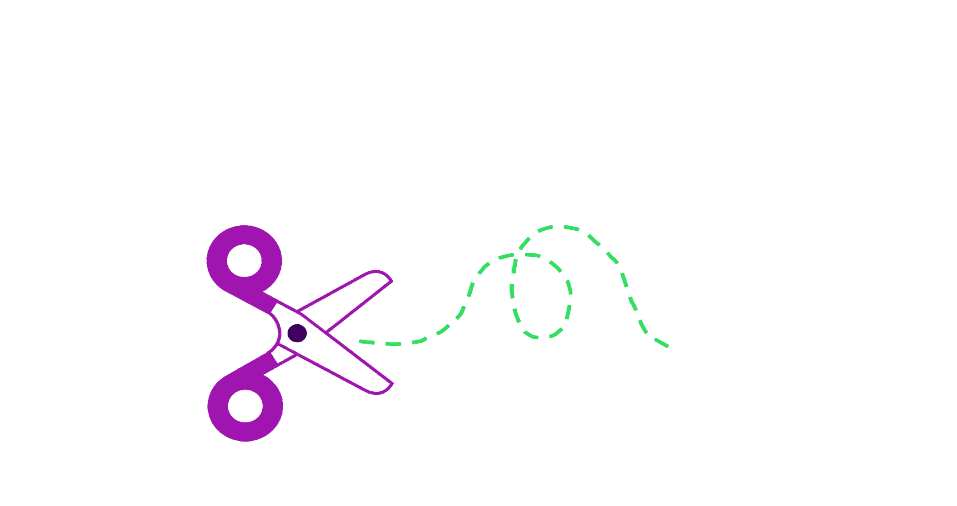 وزارة التربية والتعليم – 2020م
التصميم والتقانة – الصف الأوّل الإبتدائي -  مهاراتي الأولى في القص
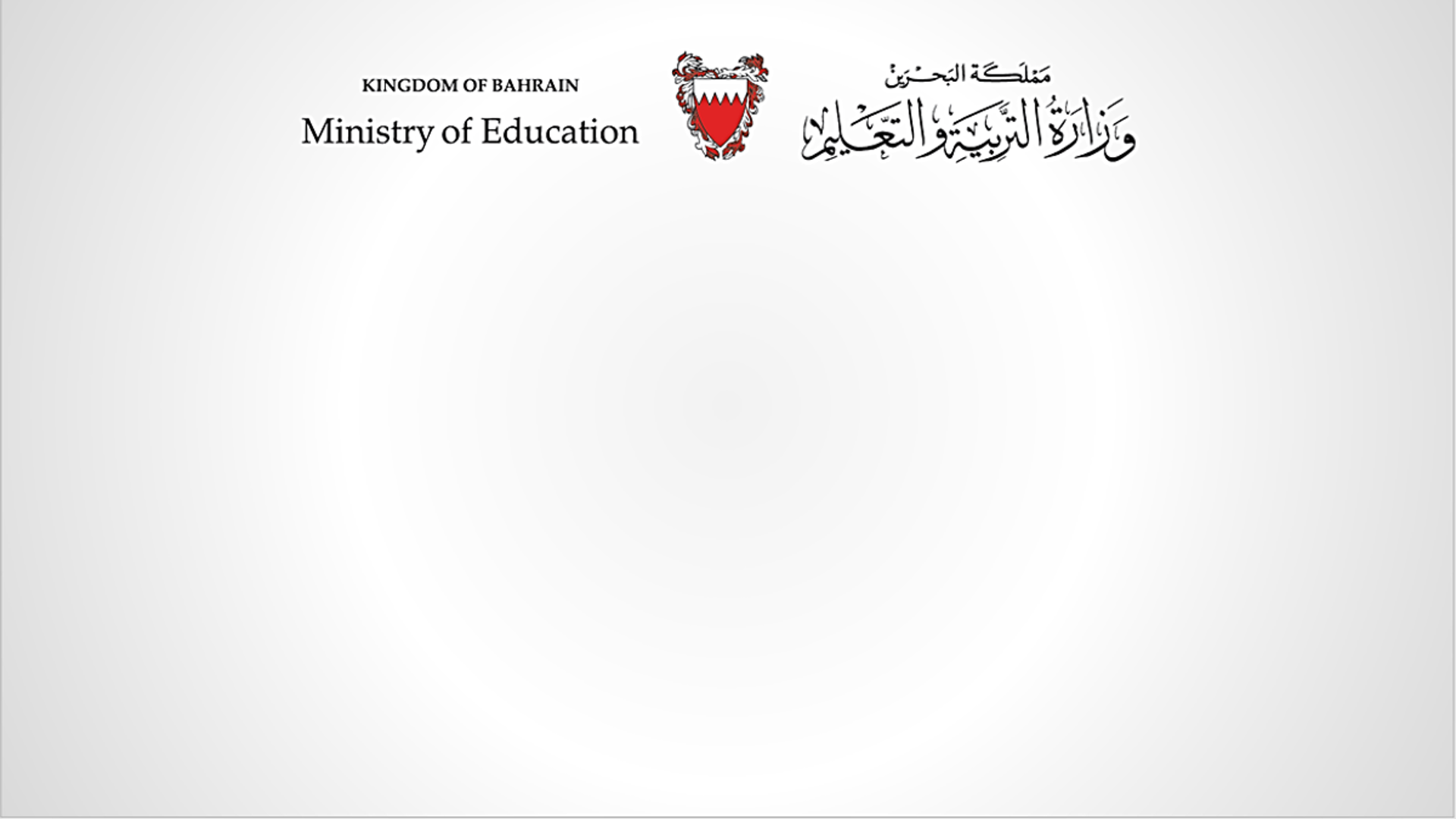 أنشودة هيّا نقص
الدرس الثاني
والآن لننشد معاً نشيدة (( هياّ نقص ))
افتح الكتاب صفحة 19
أو قم بالاستماع اليها من خلال البوابة التعليمية على الرابط التالي:
https://www.moe.gov.bh/moeeContent.aspx
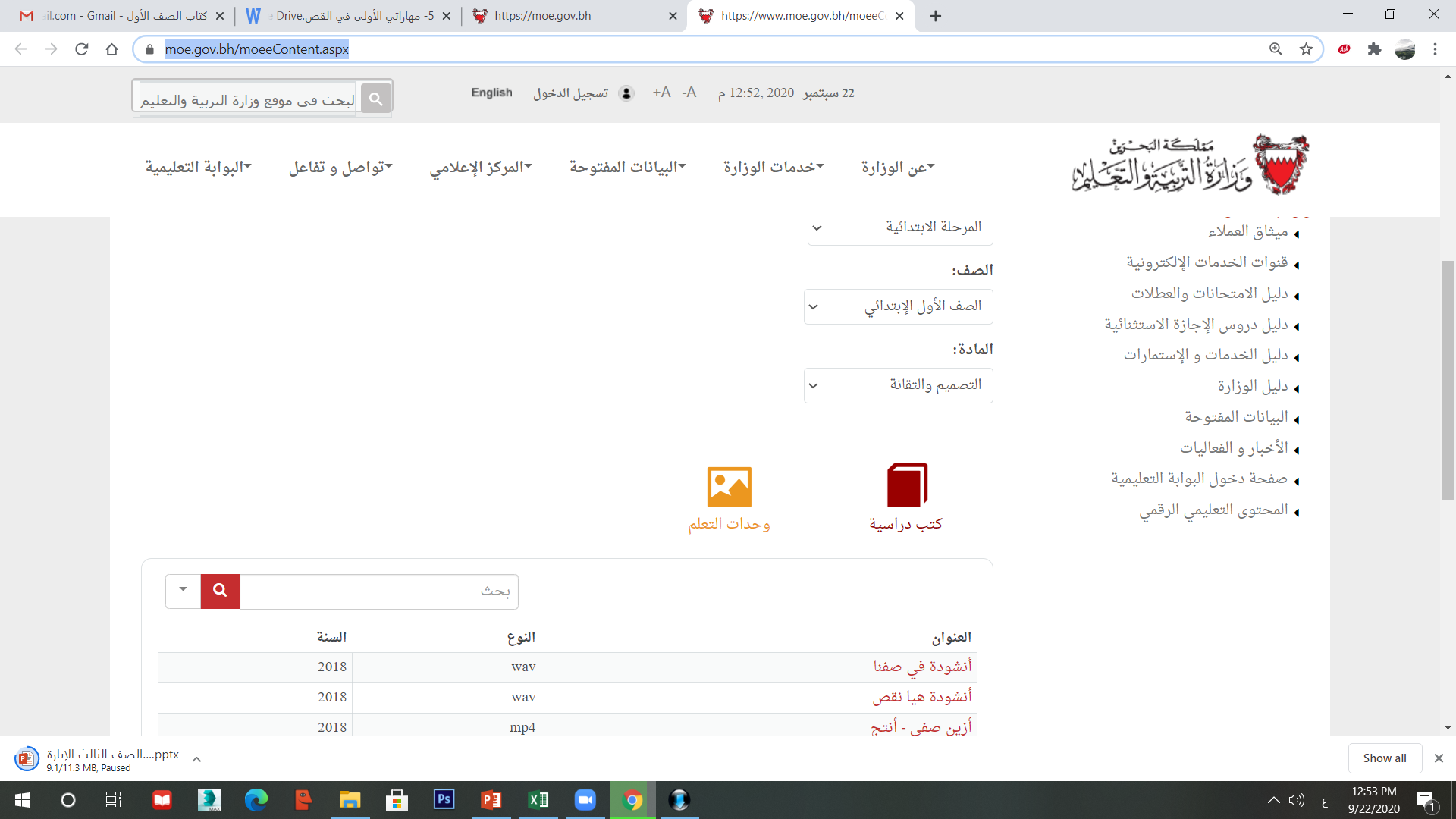 اضغط هنا
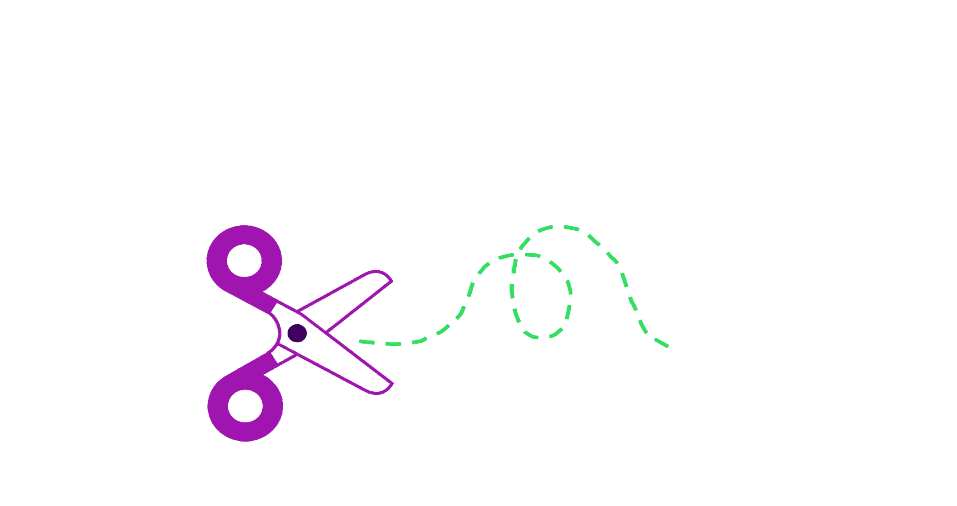 وزارة التربية والتعليم – 2020م
التصميم والتقانة – الصف الأوّل الإبتدائي -  مهاراتي الأولى في القص
الدرس الثاني
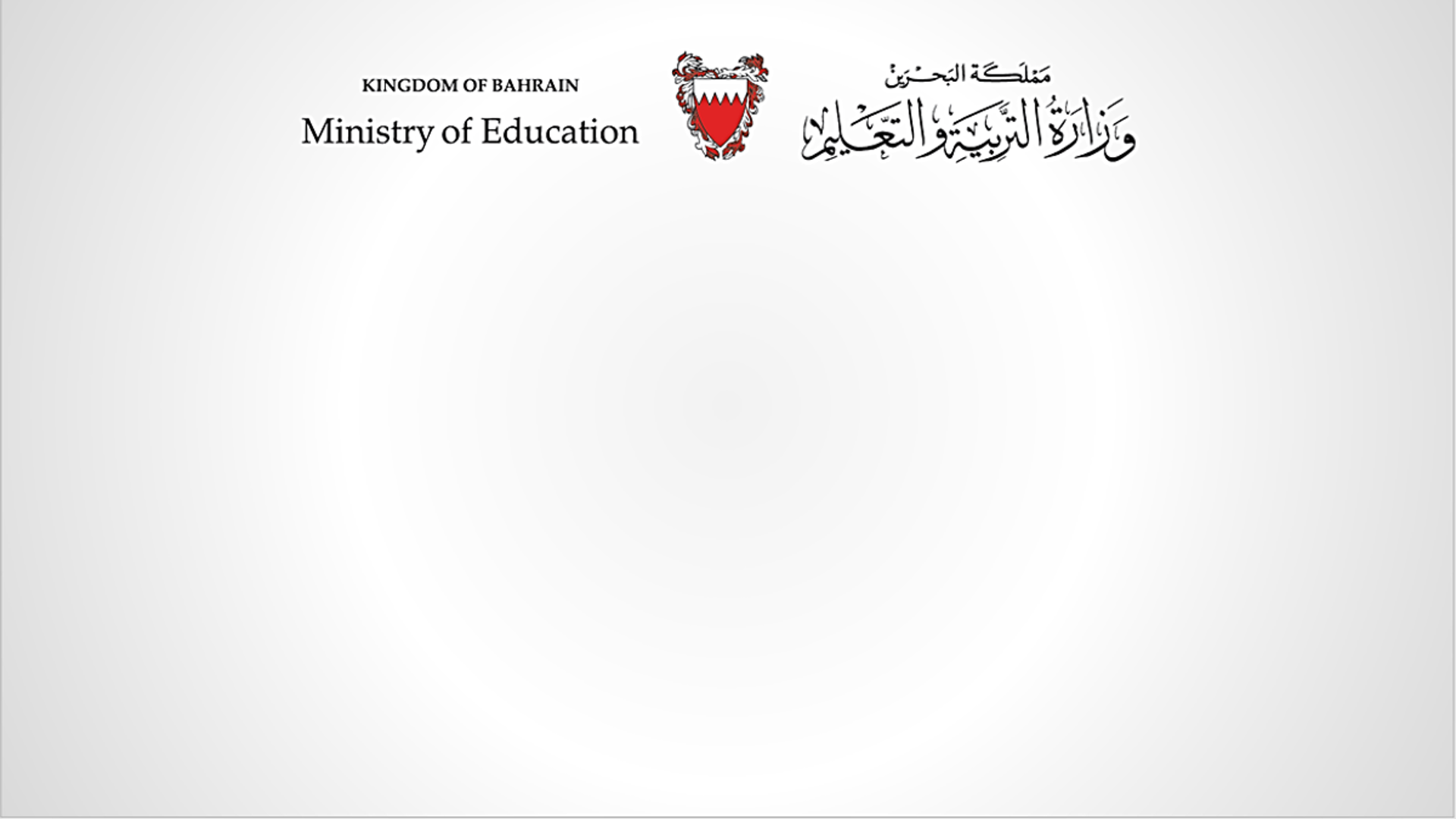 الهدف (3): أن يطبق التلميذ مهارة  القص  على الخطوط المتقطعة بطريقة صحيحة ودقة.
نشاط موجهة
نشاط (1): انظر الكتاب صفحة 20
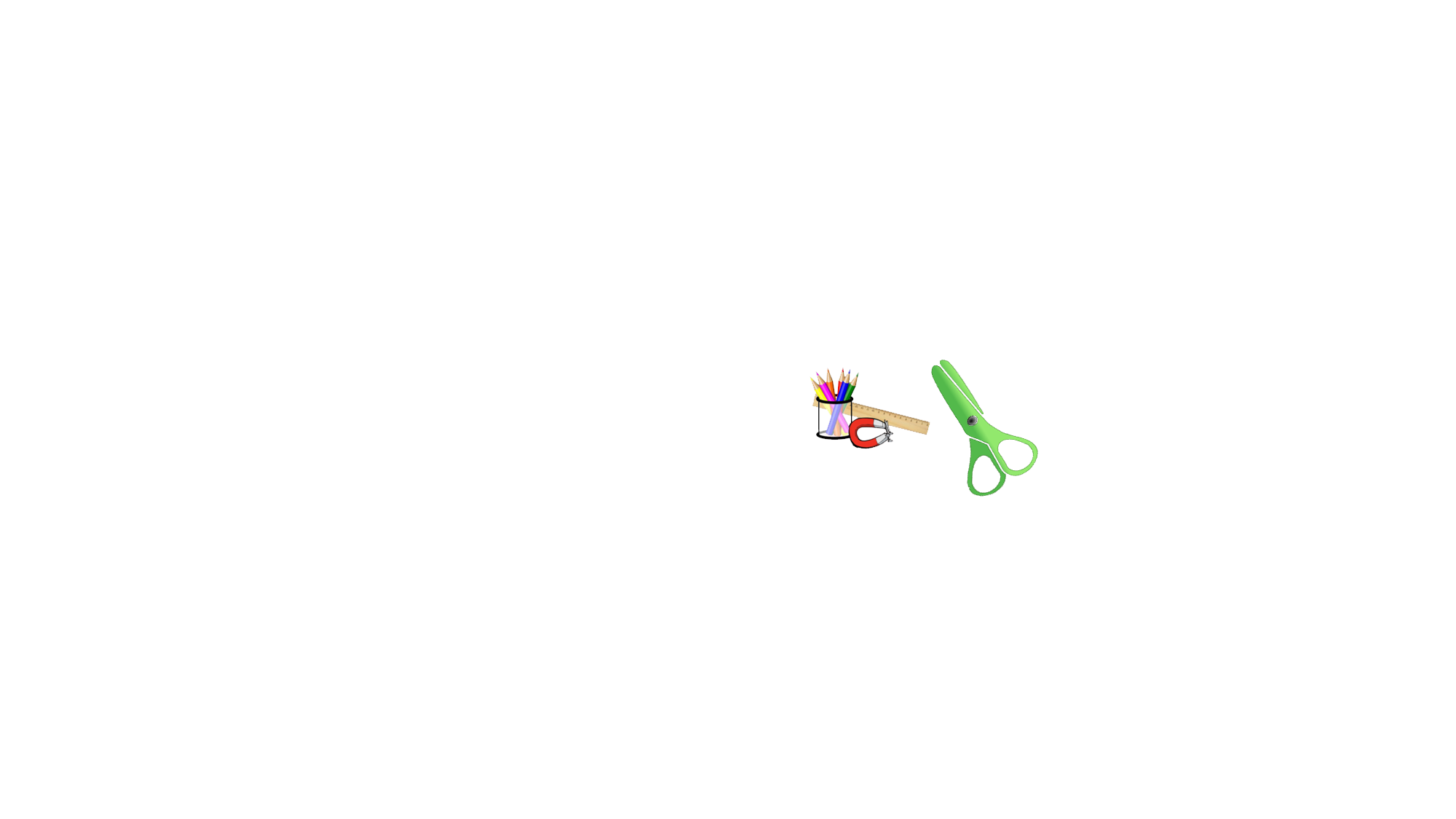 أولا : المواد و الأدوات:
ورقة نشاط (3)
 مقص
1. اطبع ورقة النشاط
 رقم (3).
2. طابق حدّي المقص على الخط المتقطّع كما هو موضّح في المثال.
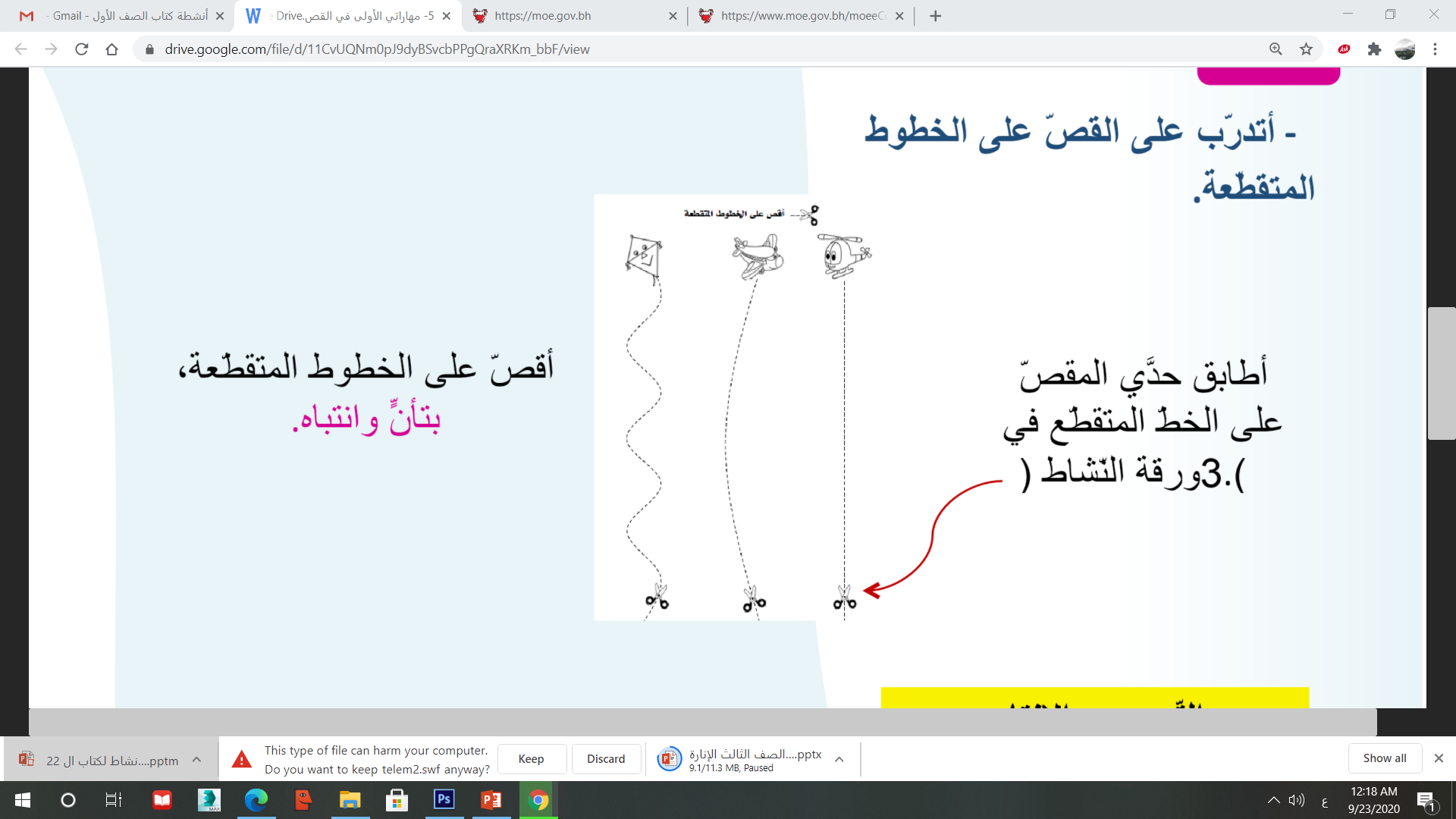 3. قص على الخطوط المتقطّعة بتأن وانتباه.
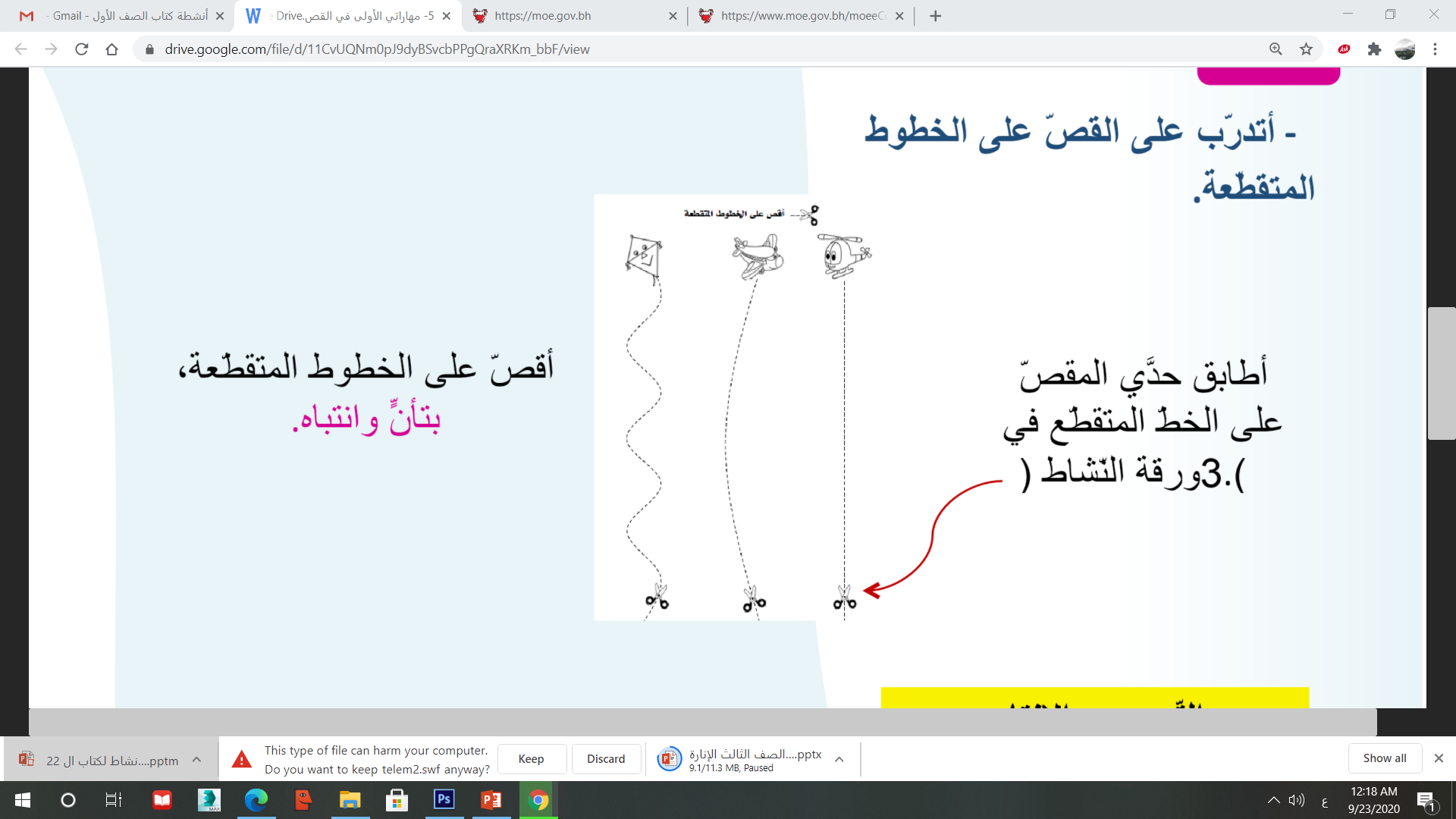 ثانيا: خطوات العمل:
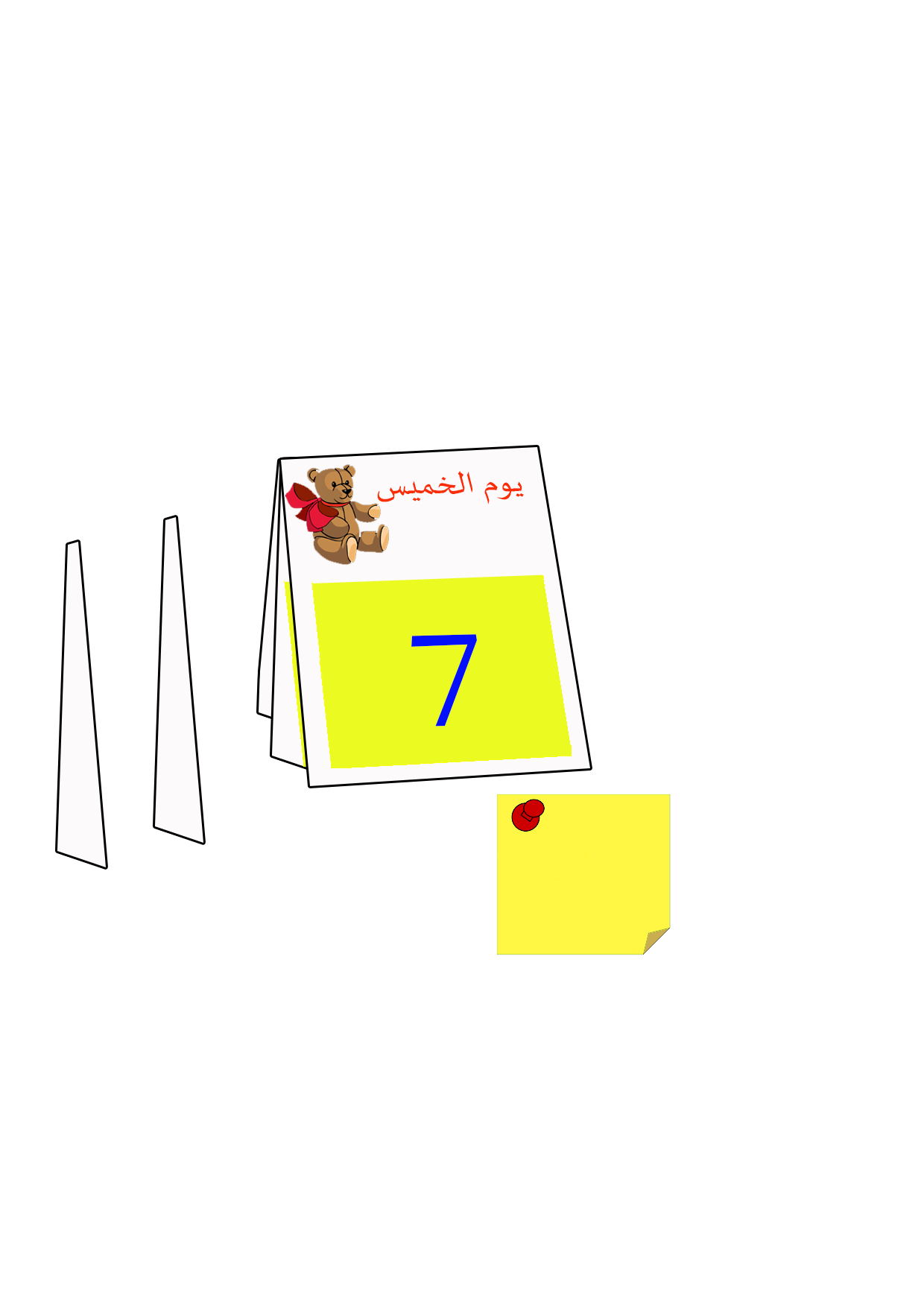 كن حذرا عند استخدام المقص
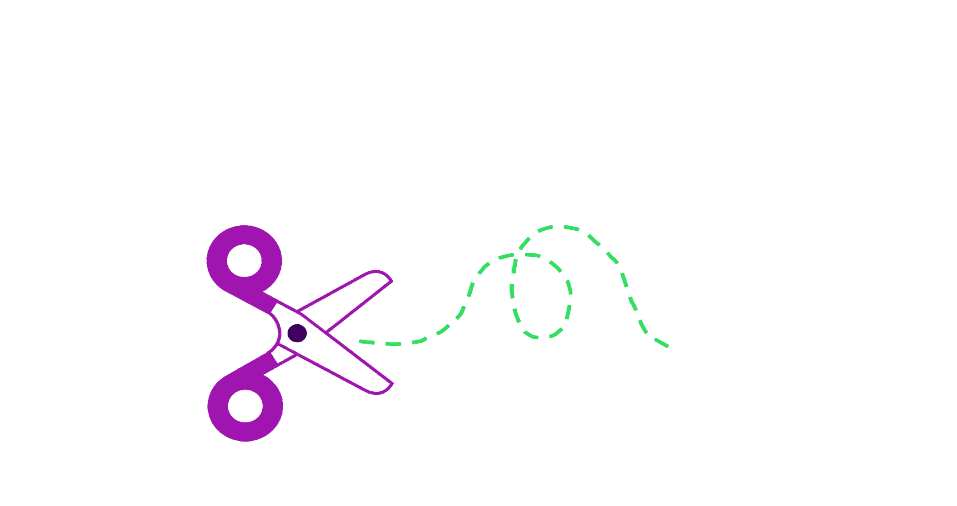 وزارة التربية والتعليم – 2020م
التصميم والتقانة – الصف الأوّل الإبتدائي -  مهاراتي الأولى في القص
الهدف (4):أن يصمّم التلميذ ملامح للأشكال الهندسيّة موظفا القص واللصق بطريقة صحيحة .
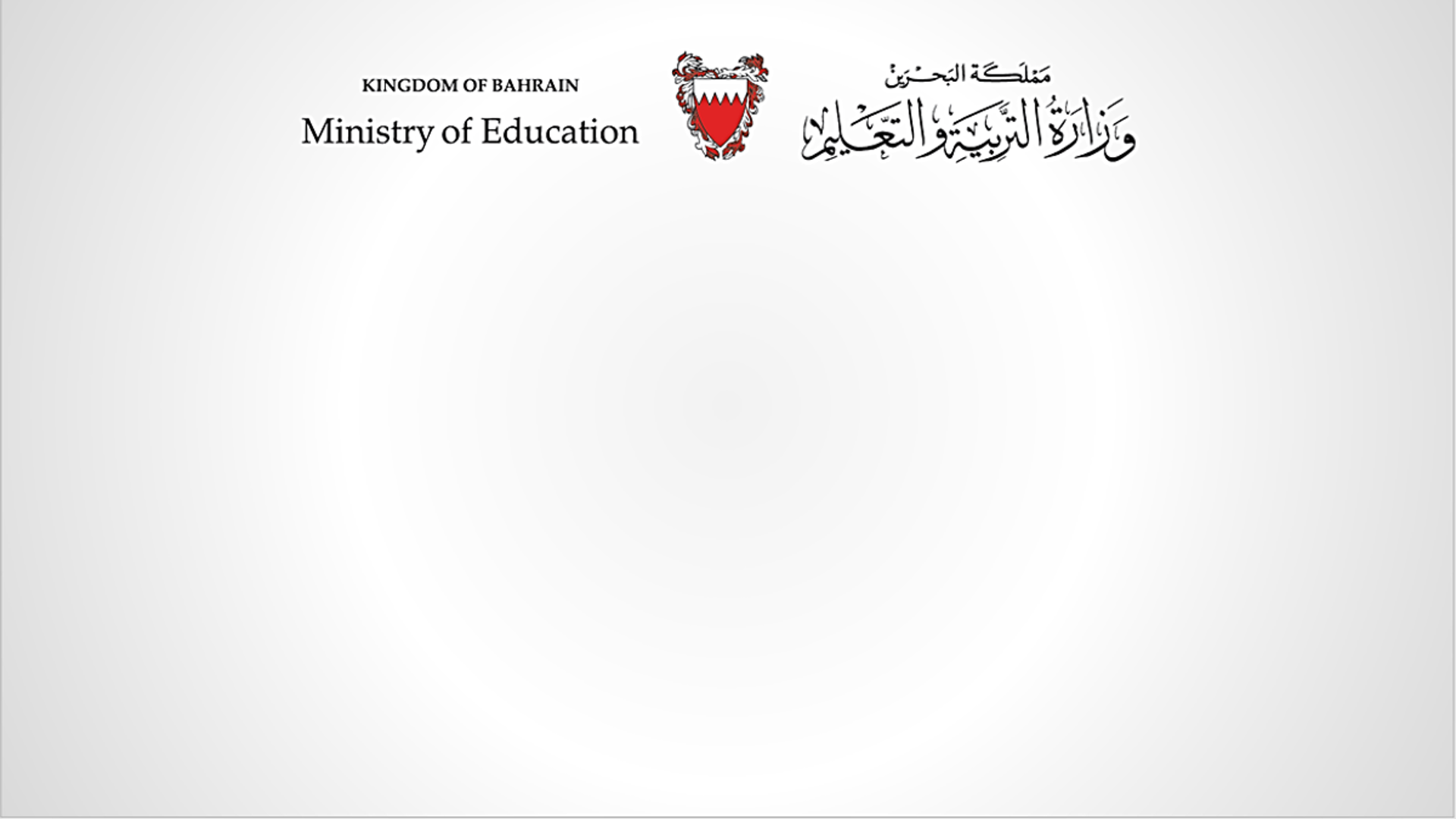 نشاط (2):
 انظر الكتاب صفحة 20
نشاط تطبيقي
الدرس الثاني
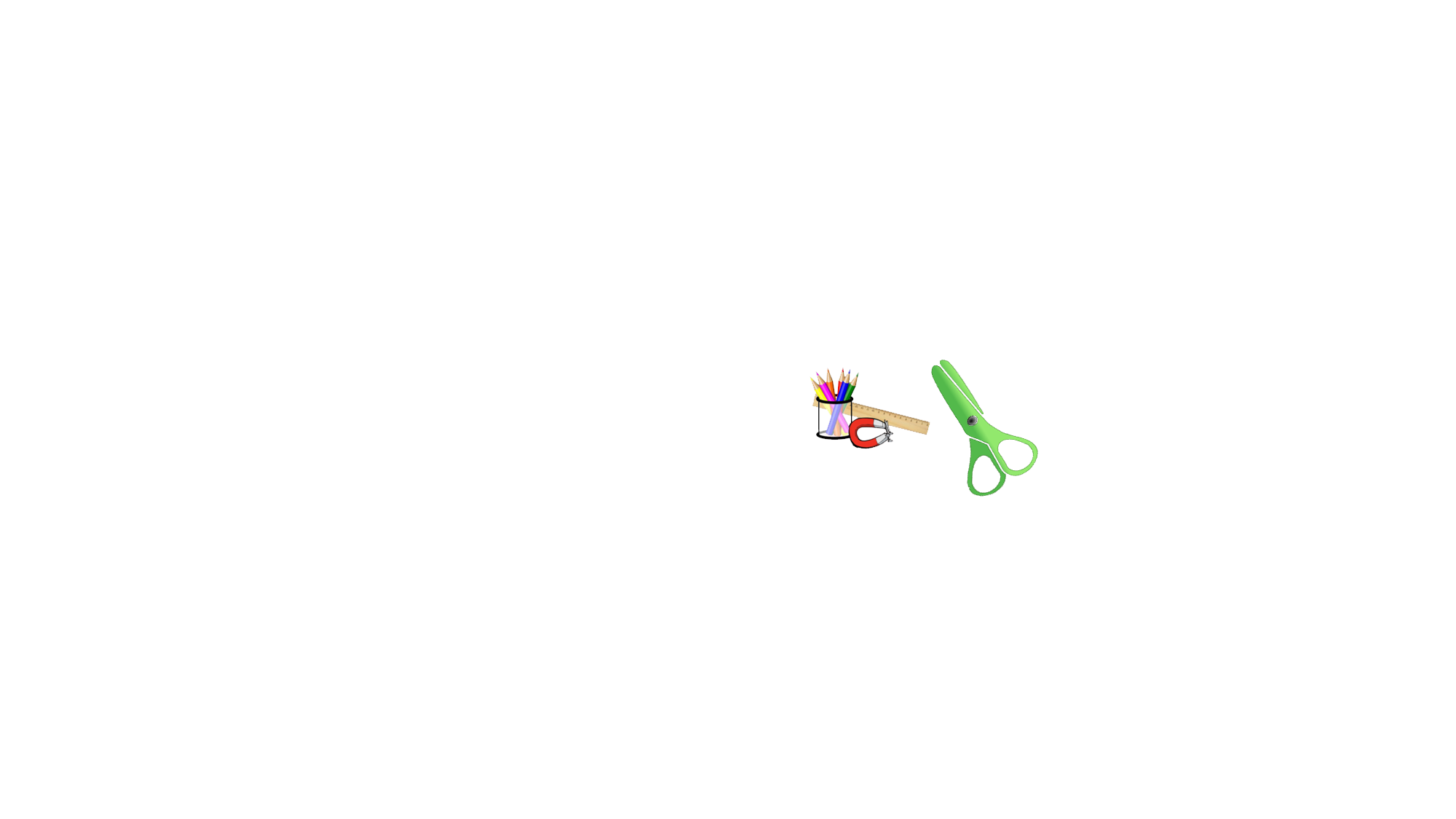 المواد و الأدوات:
1.ورقة نشاط (4) 
2.مقص 
3.إصبع صمغ
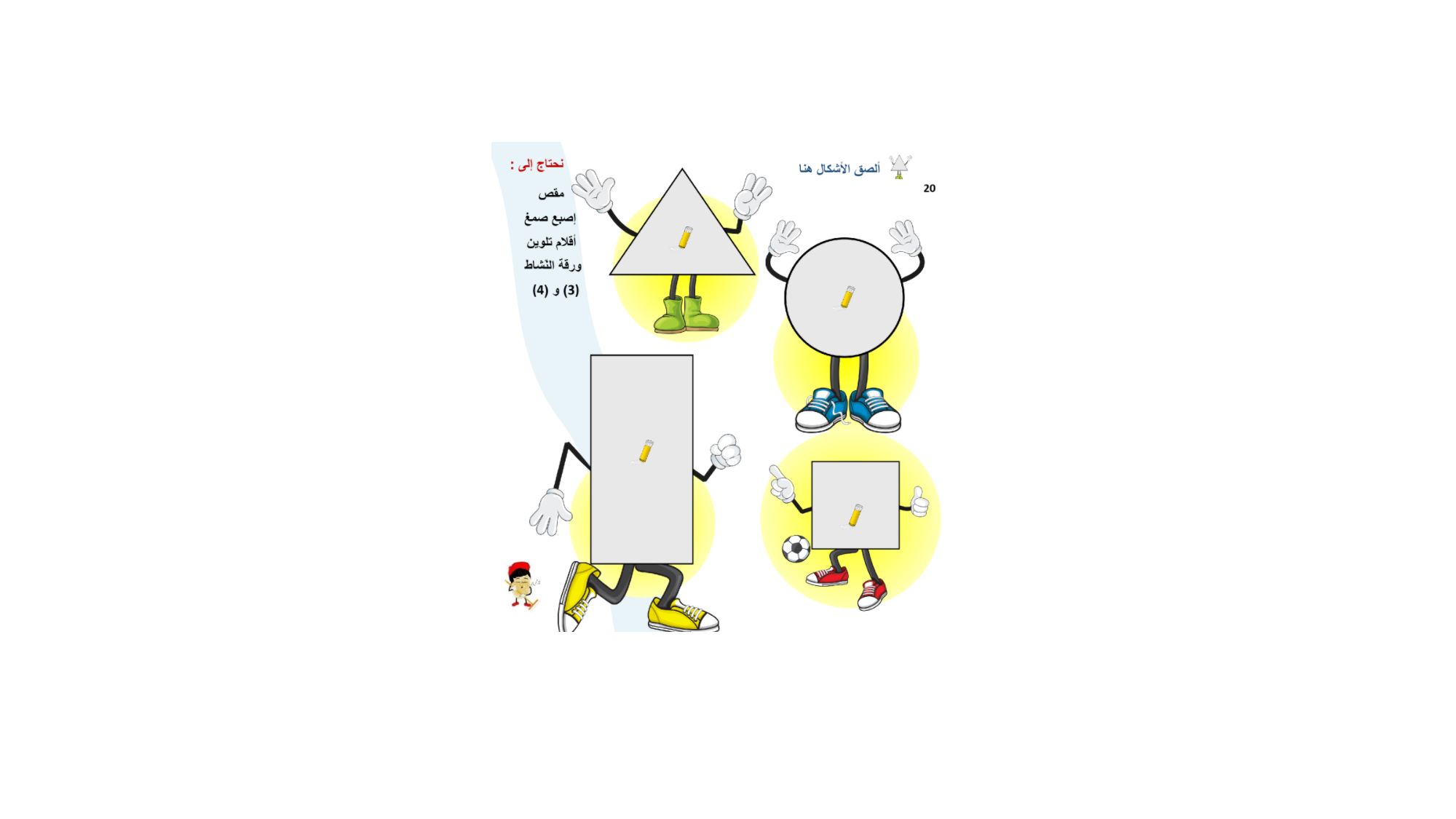 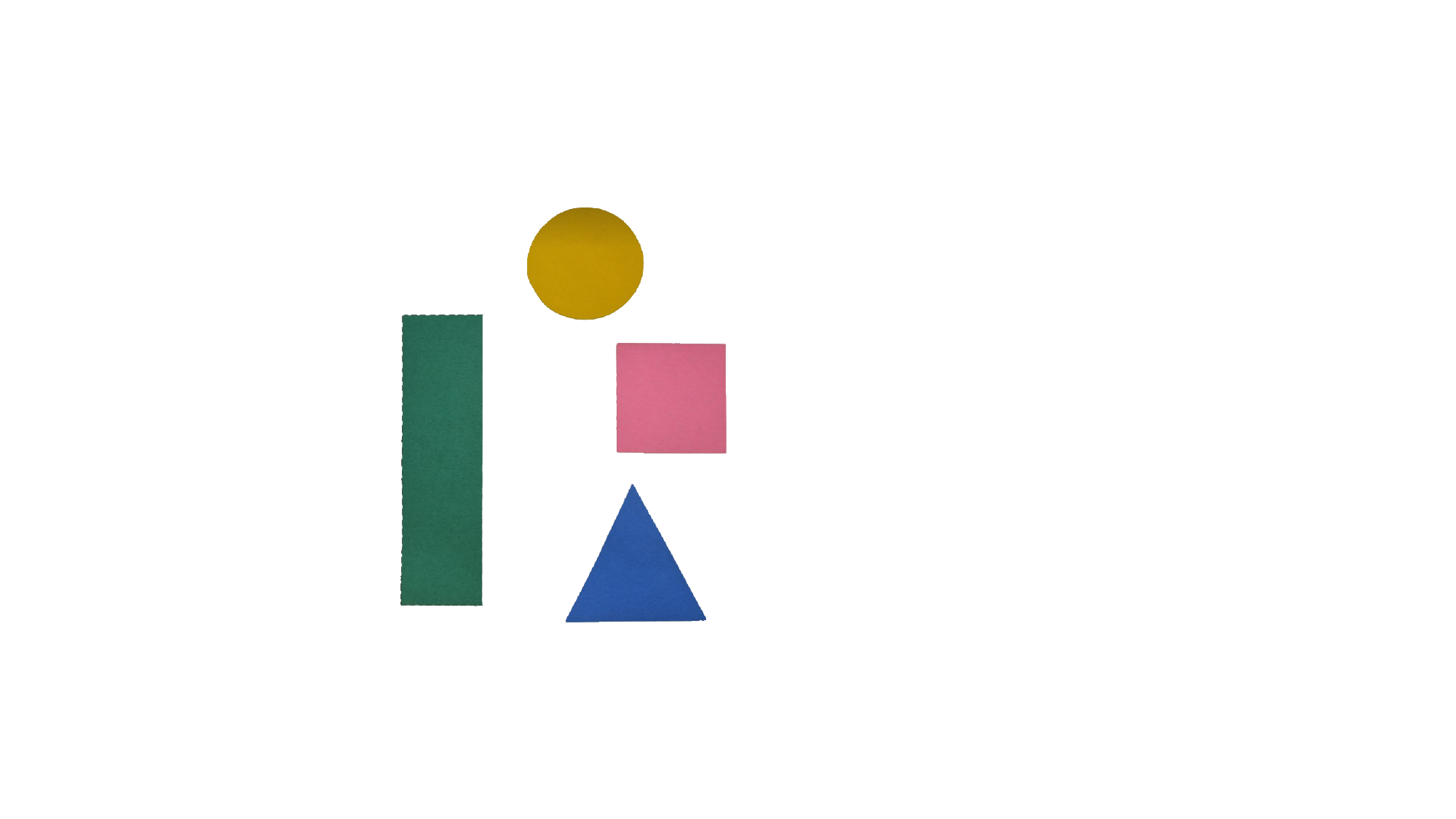 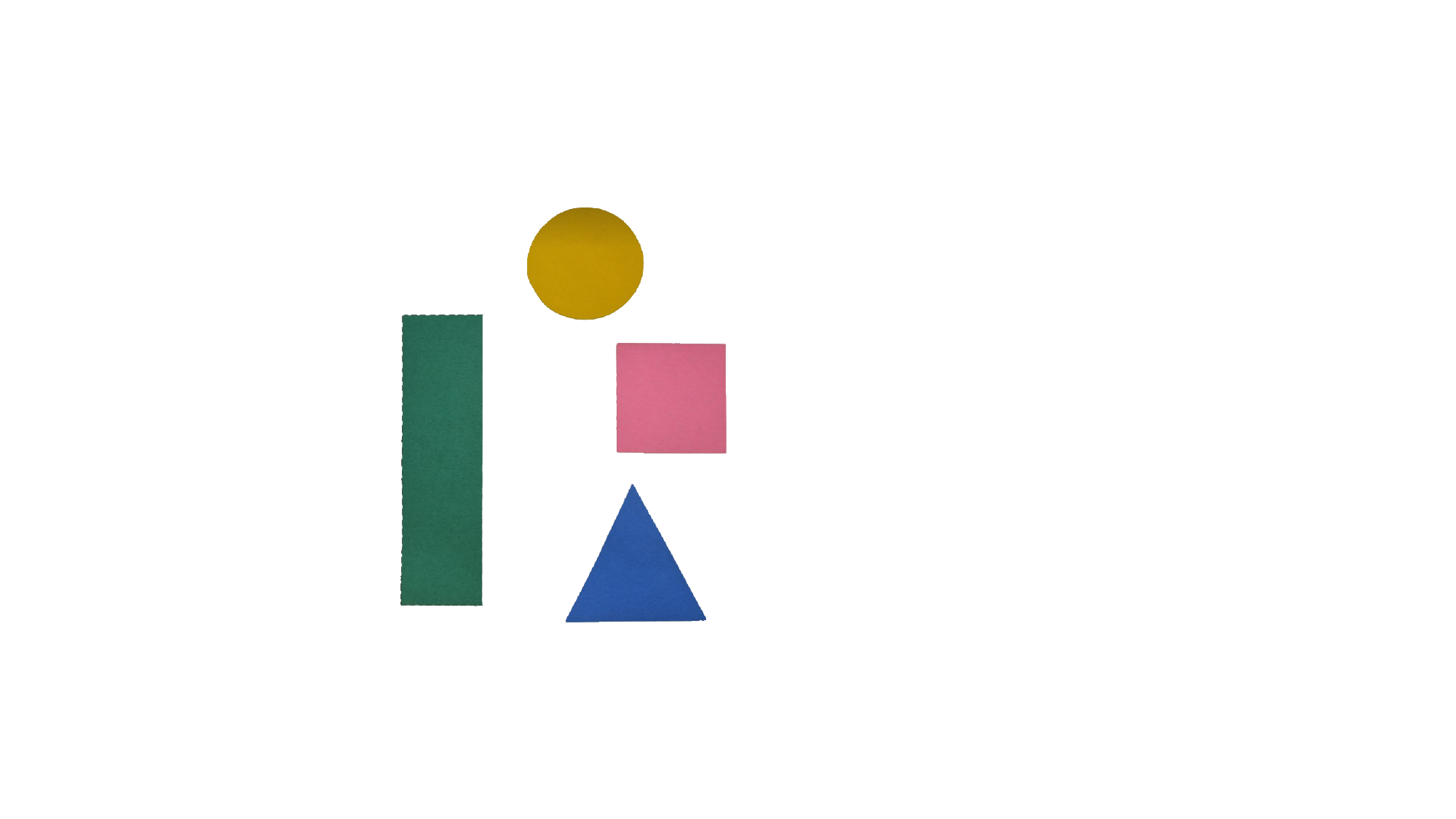 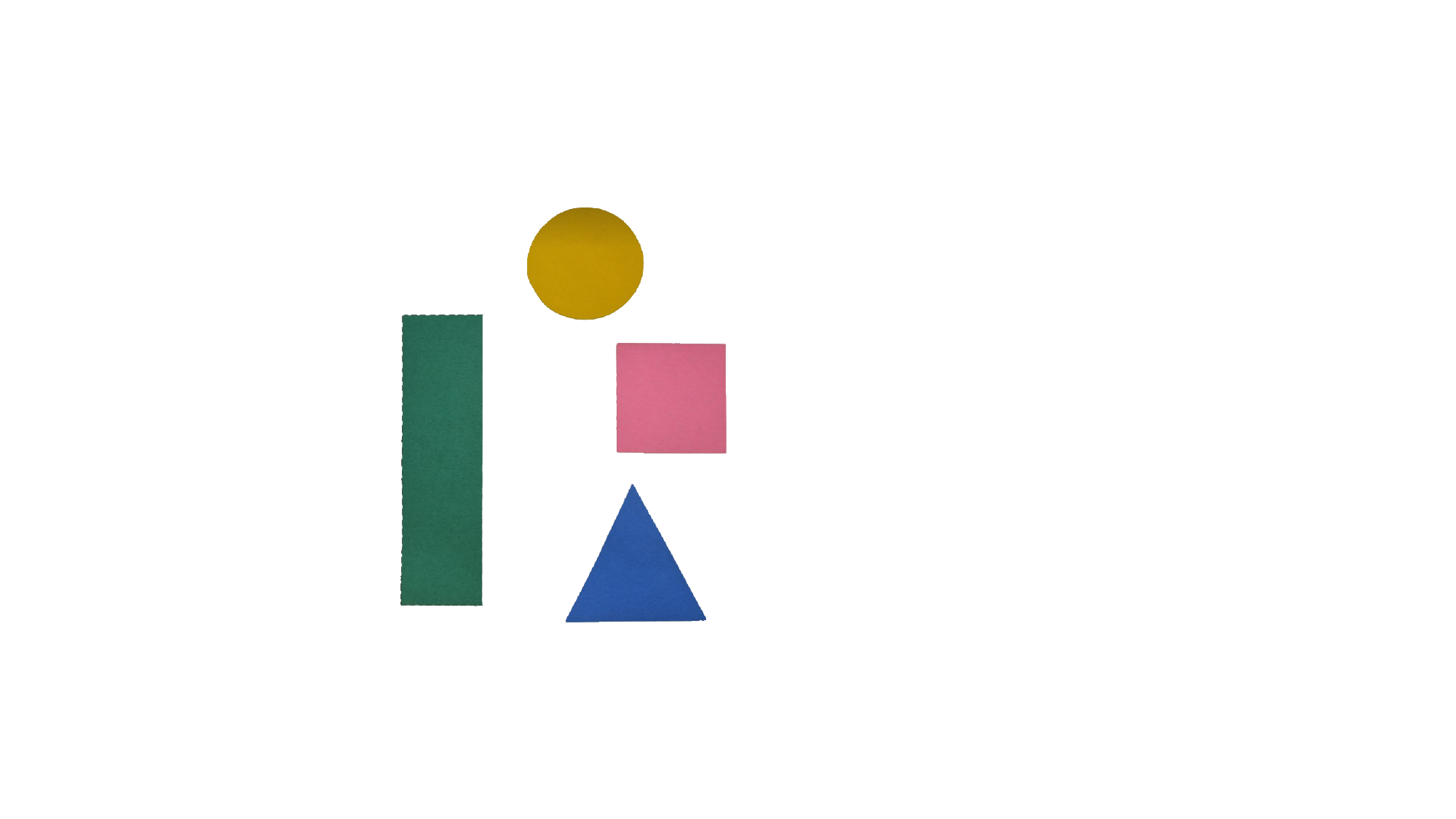 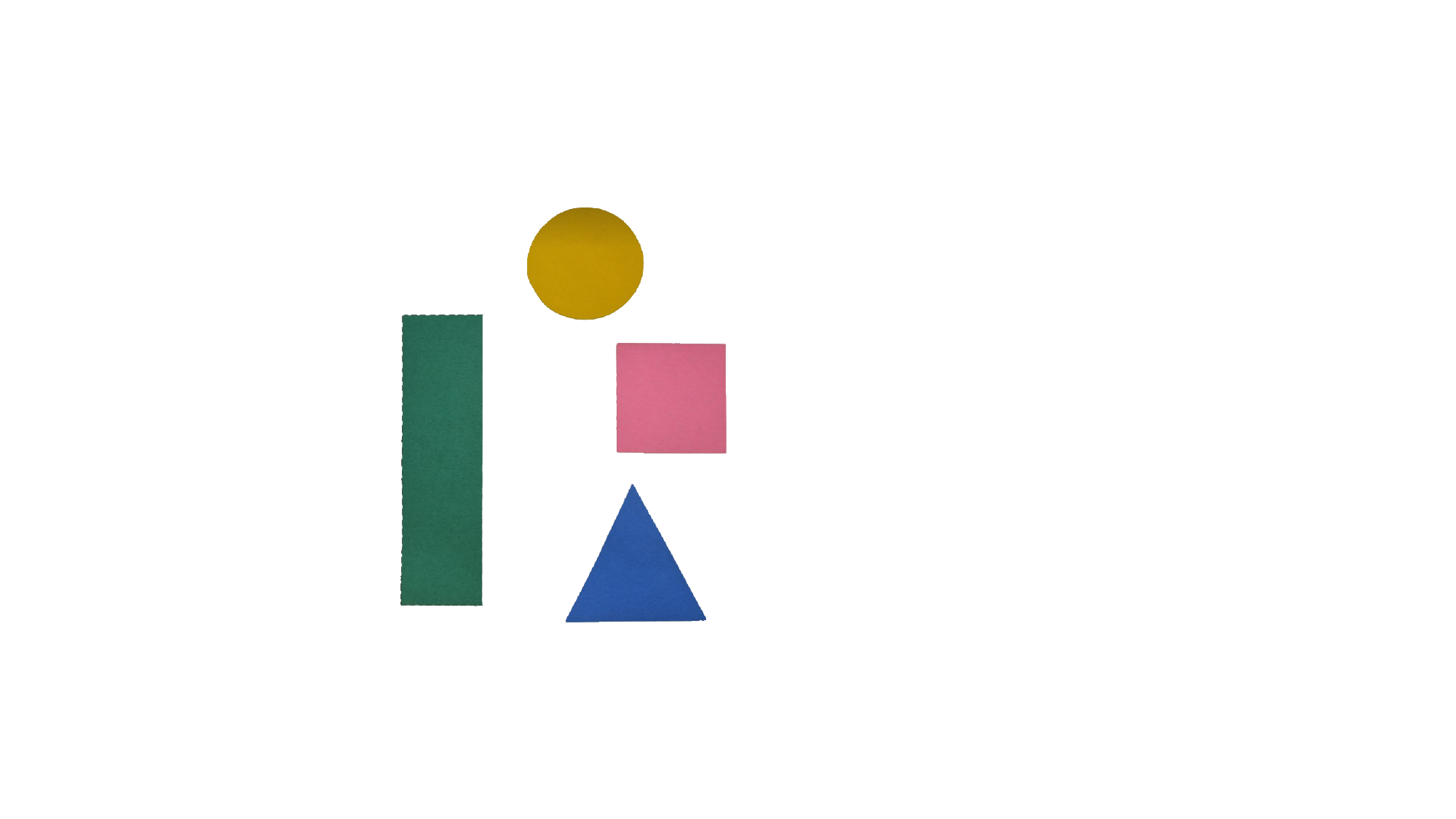 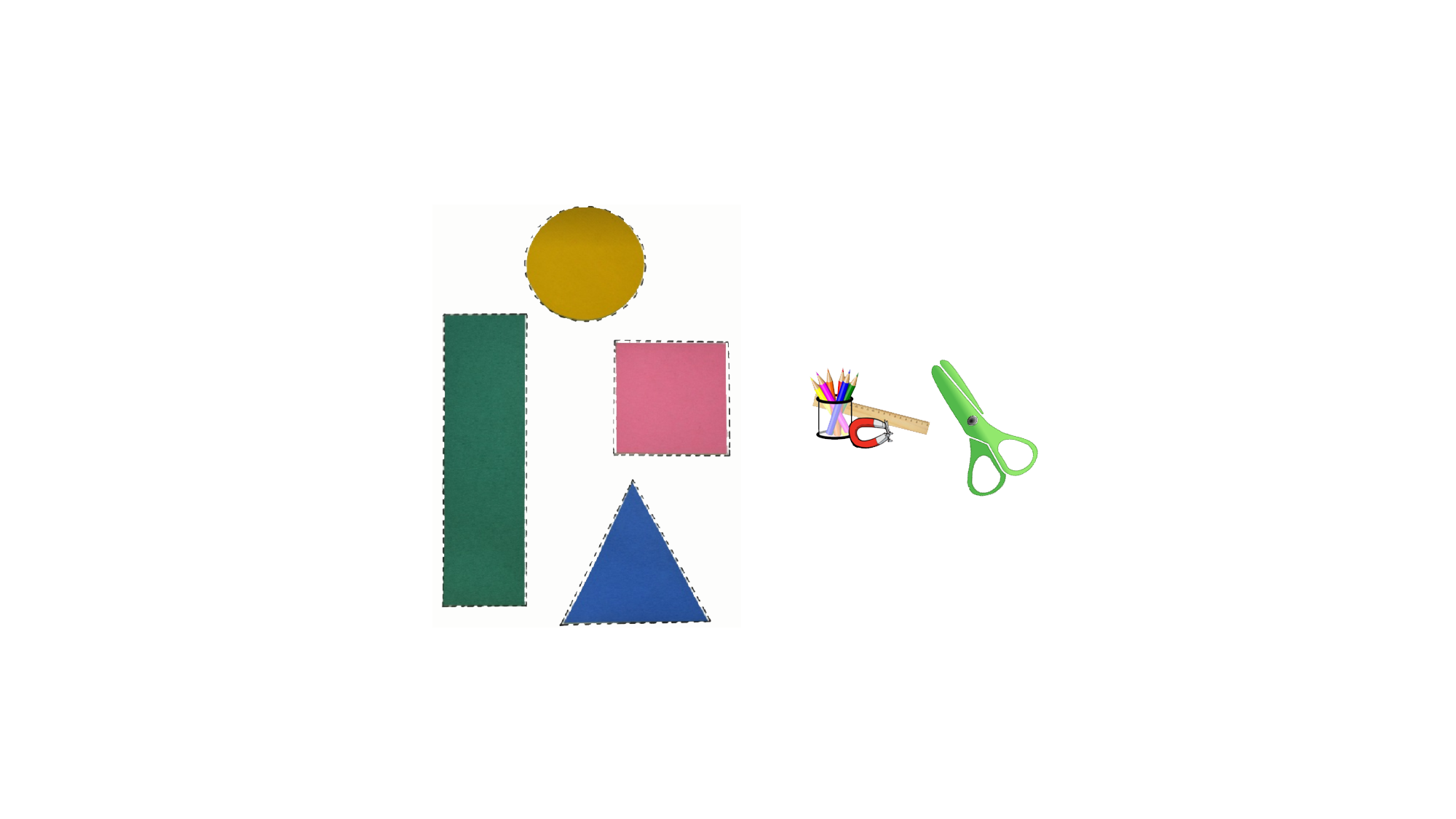 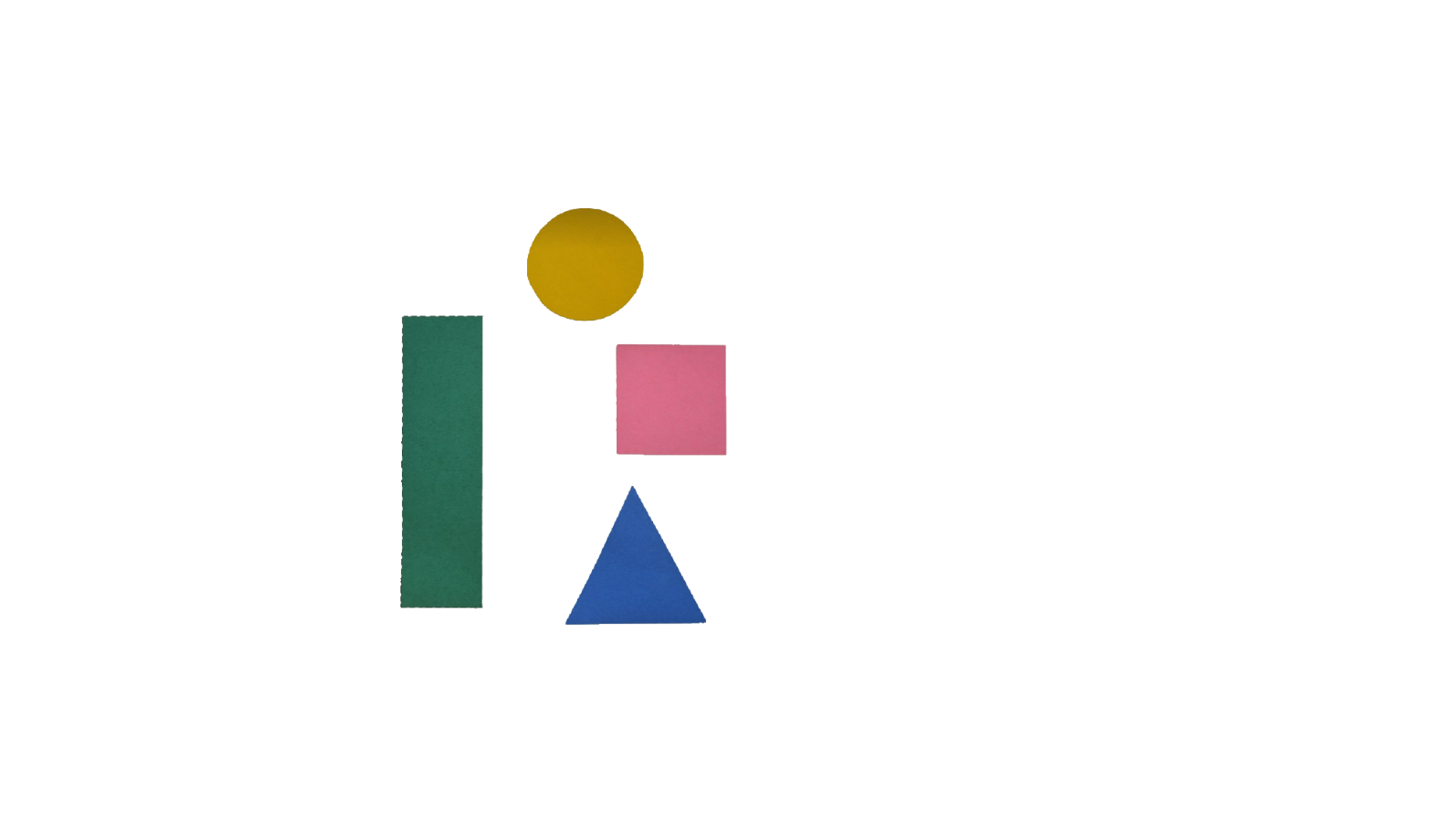 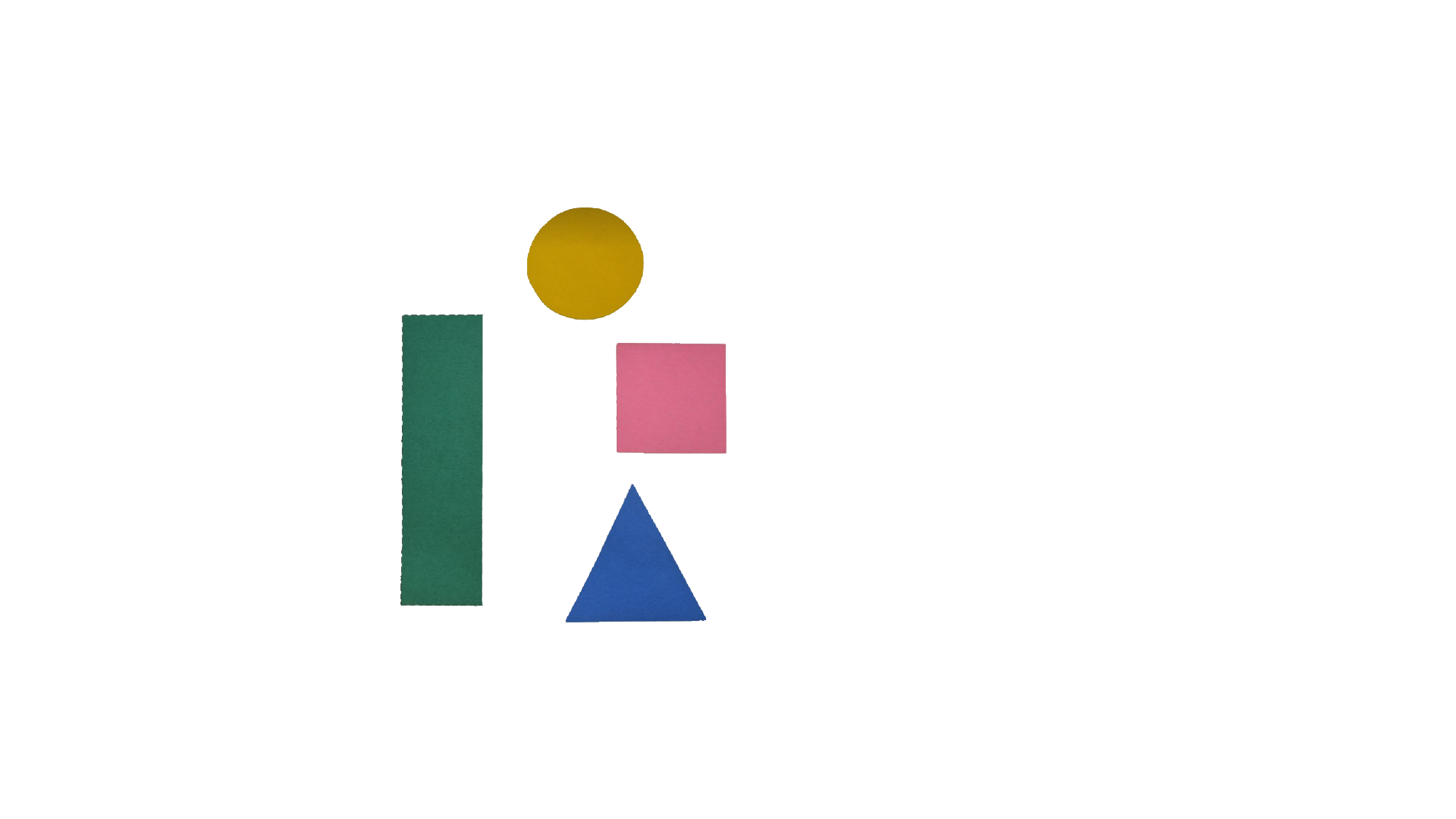 خطوات العمل:
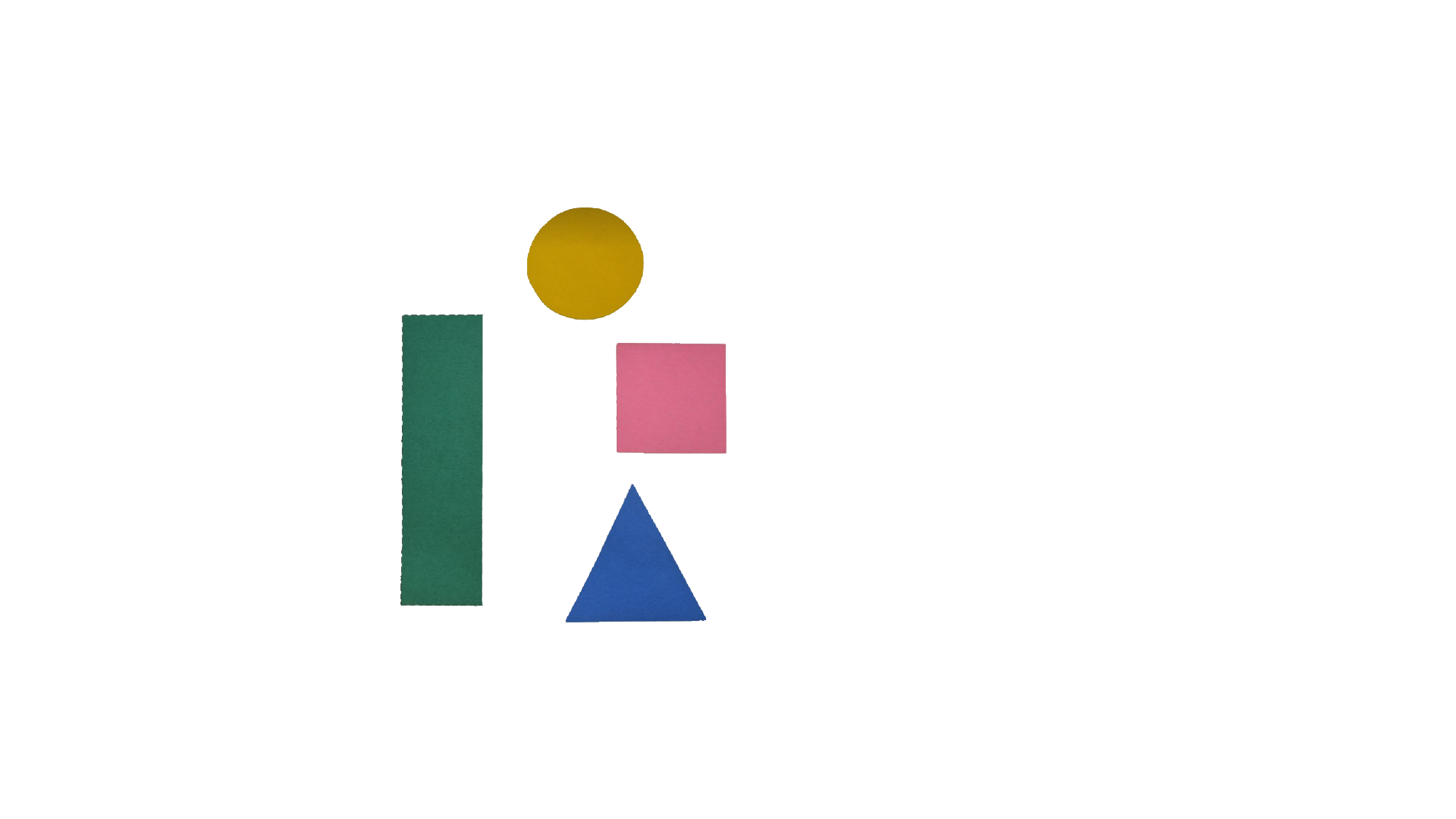 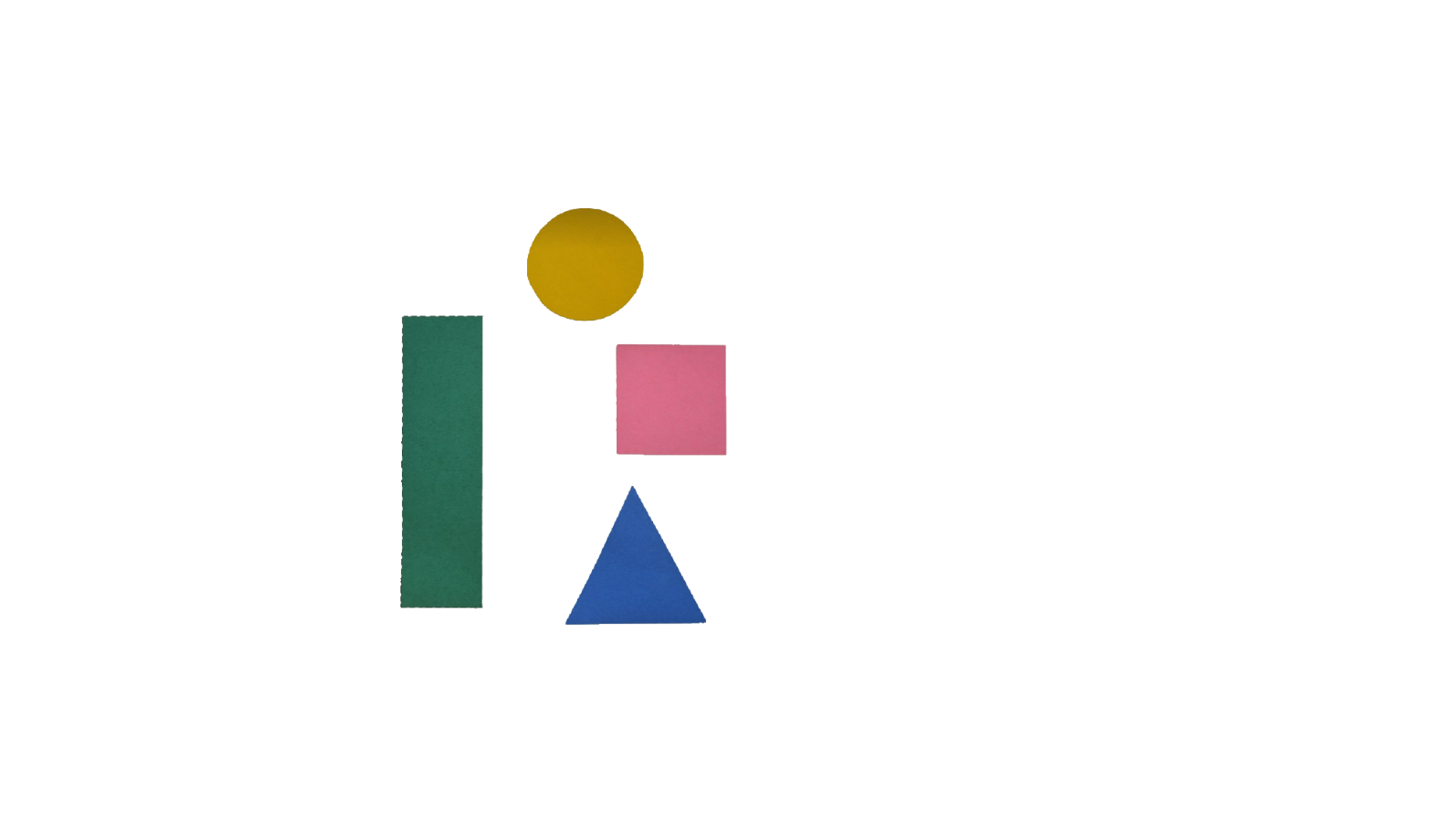 2. أقص الأشكال بدقّة.
3. ألصق الأشكال في المكان المخصص في صفحة 21.
1. أصمّم ملامح للأشكال الهندسية.
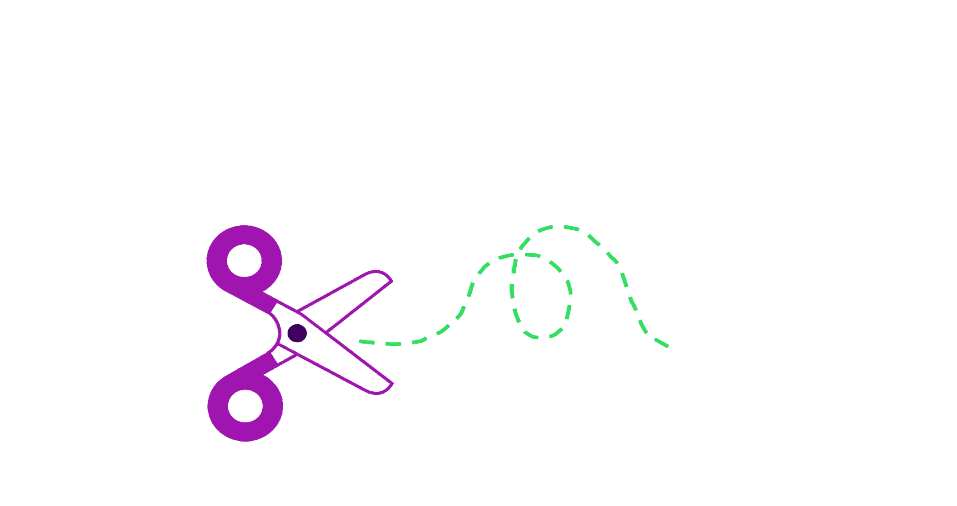 وزارة التربية والتعليم – 2020م
التصميم والتقانة – الصف الأوّل الإبتدائي -  مهاراتي الأولى في القص
الدرس الثاني
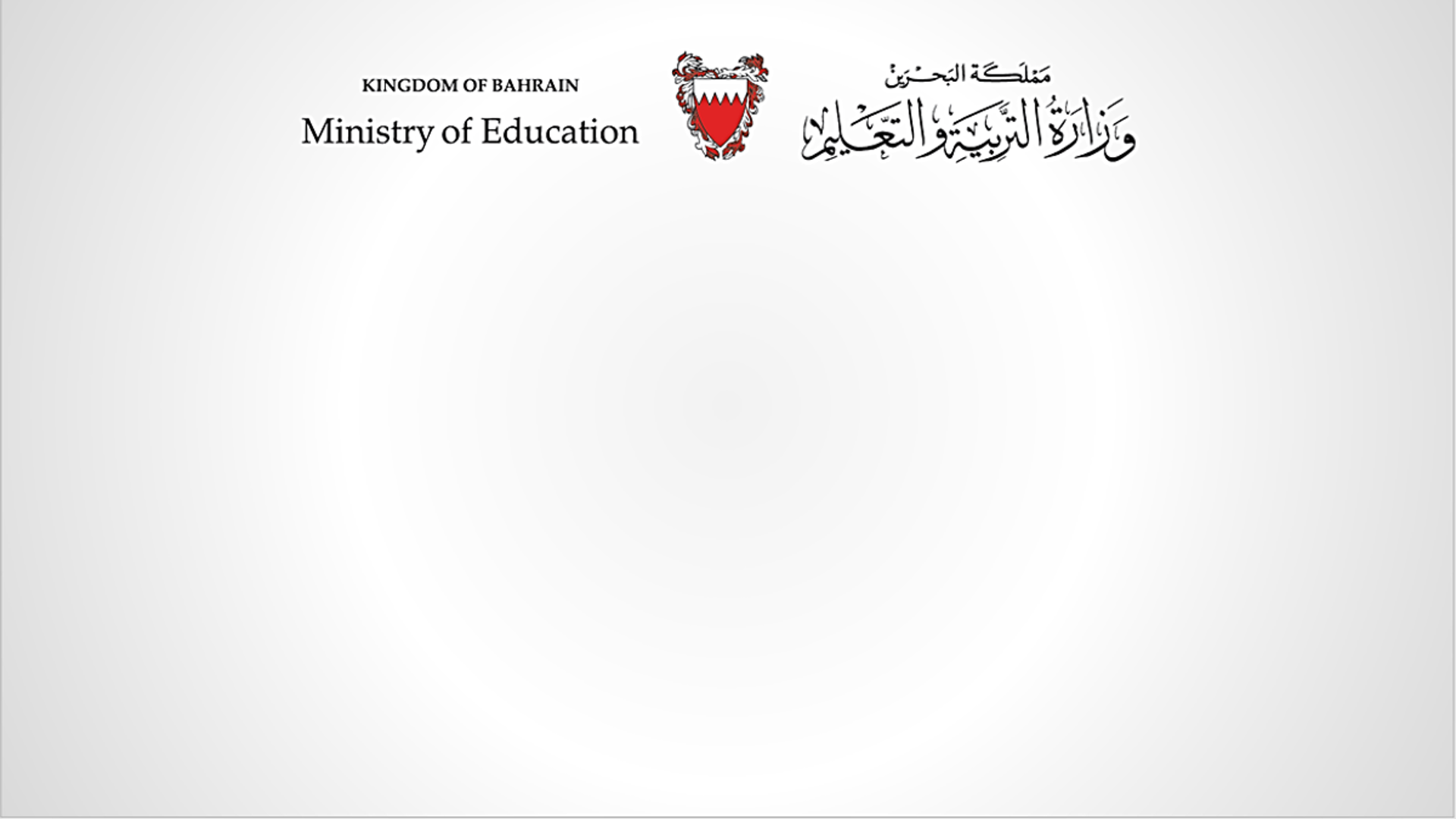 أن يقيّم التلميذ تصميمه ذاتيّاً من حيث دقة المهارات الأدائية (القص، الوصل، والتشكيل).
التقييم الذاتي
الآن افتح الكتاب صفحة 21 وقم بتقييم نفسك ذاتياًّ
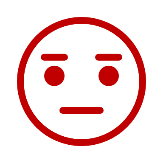 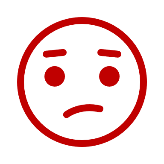 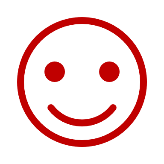 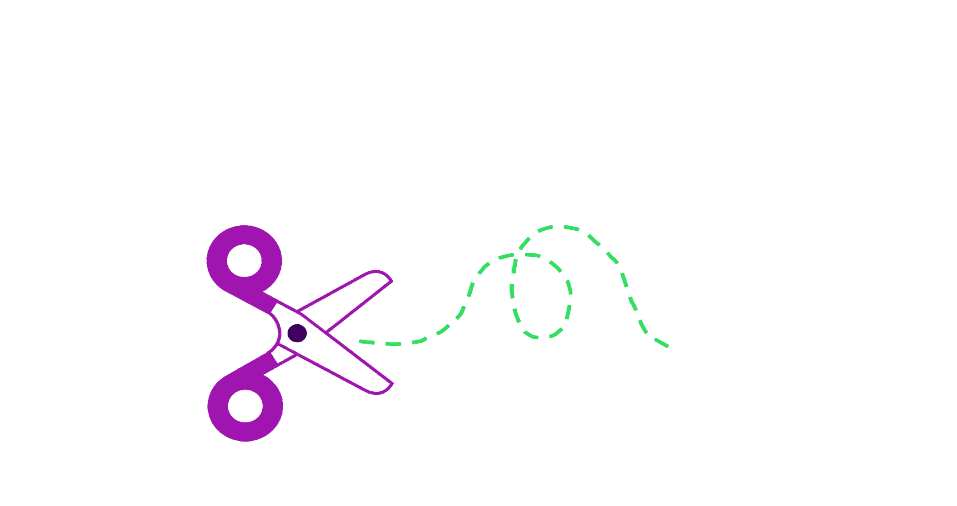 وزارة التربية والتعليم – 2020م
التصميم والتقانة – الصف الأوّل الإبتدائي -  مهاراتي الأولى في القص
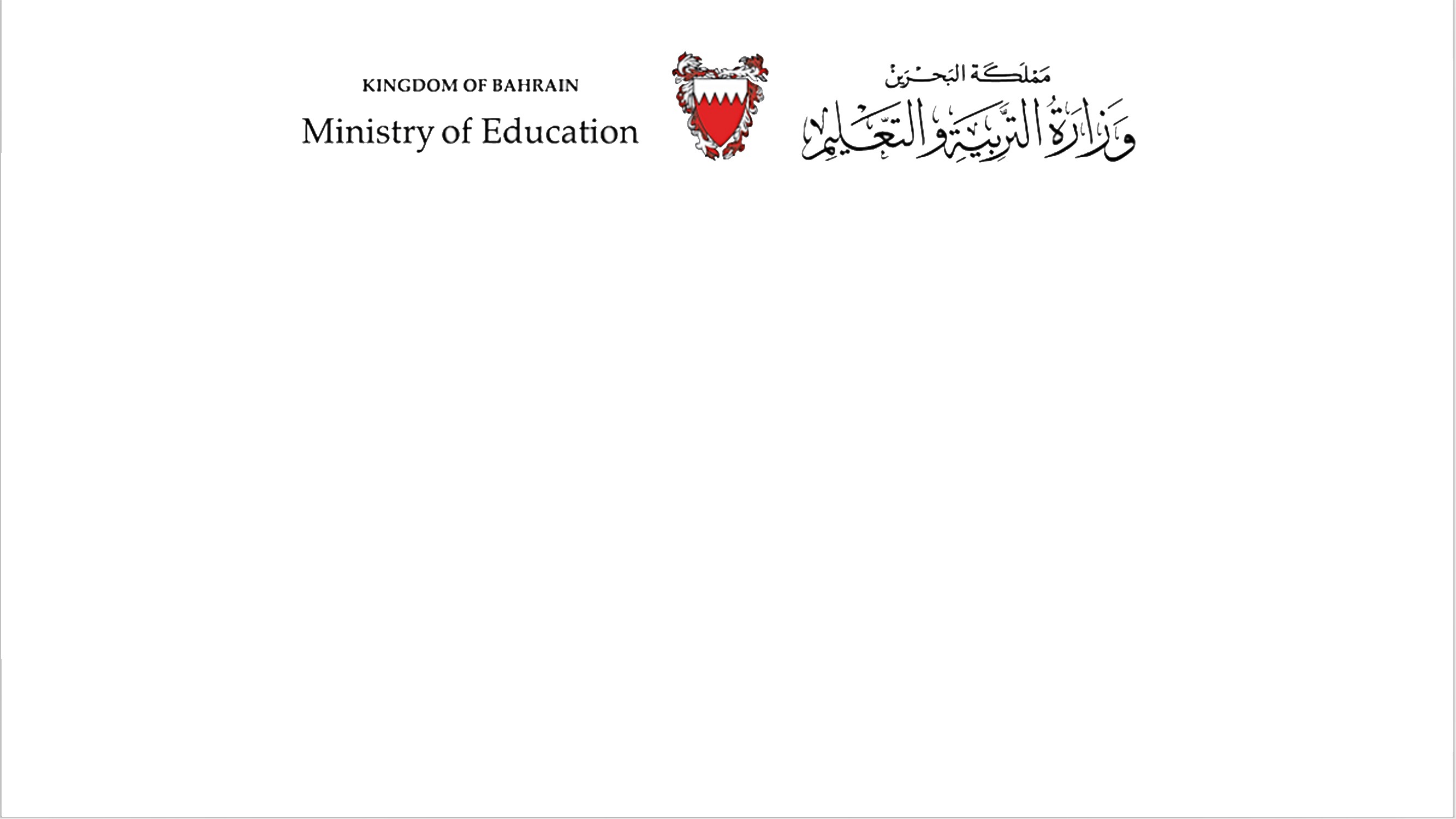 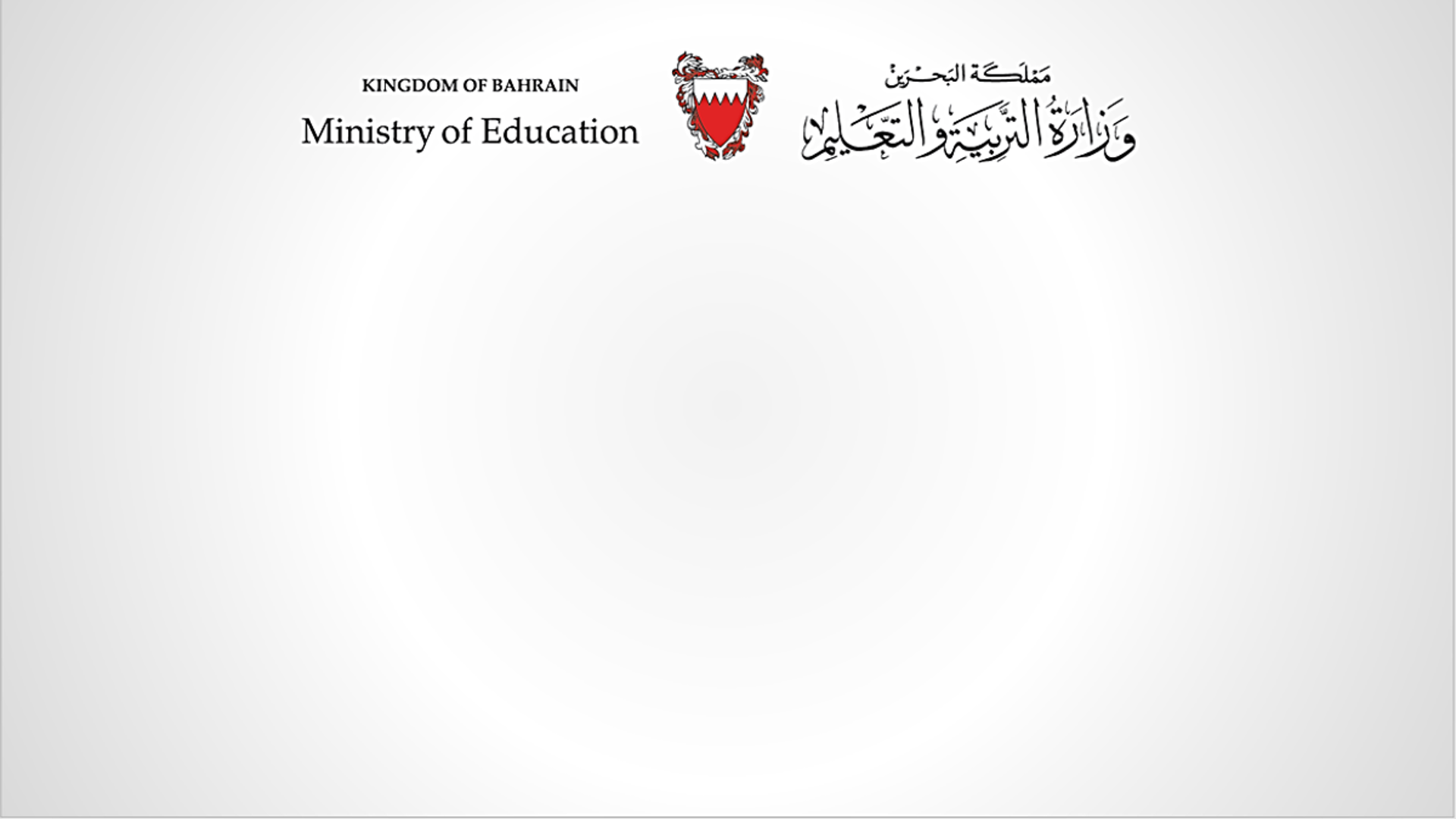 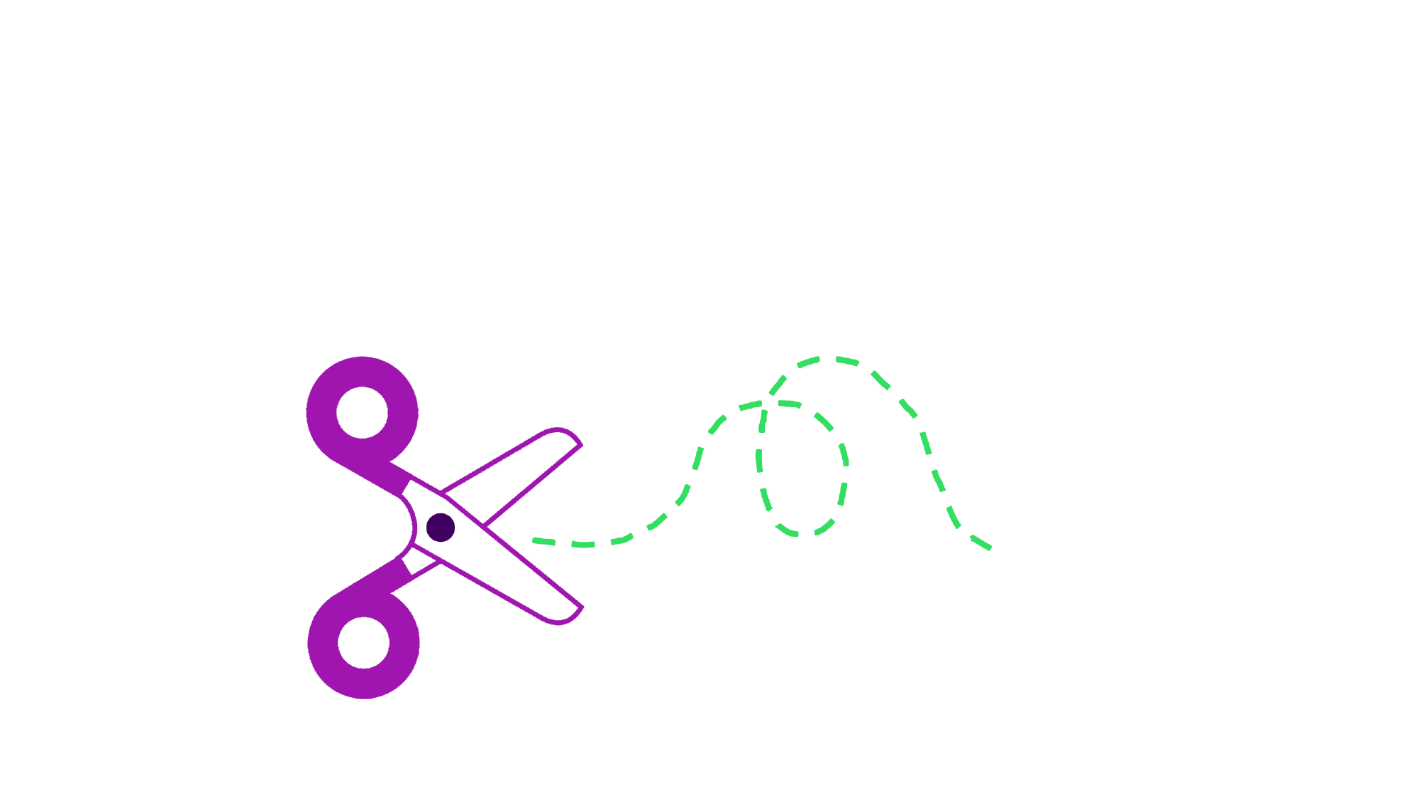 انتهى الدرس الثاني
نتمنى لكم التفوق و النجاح
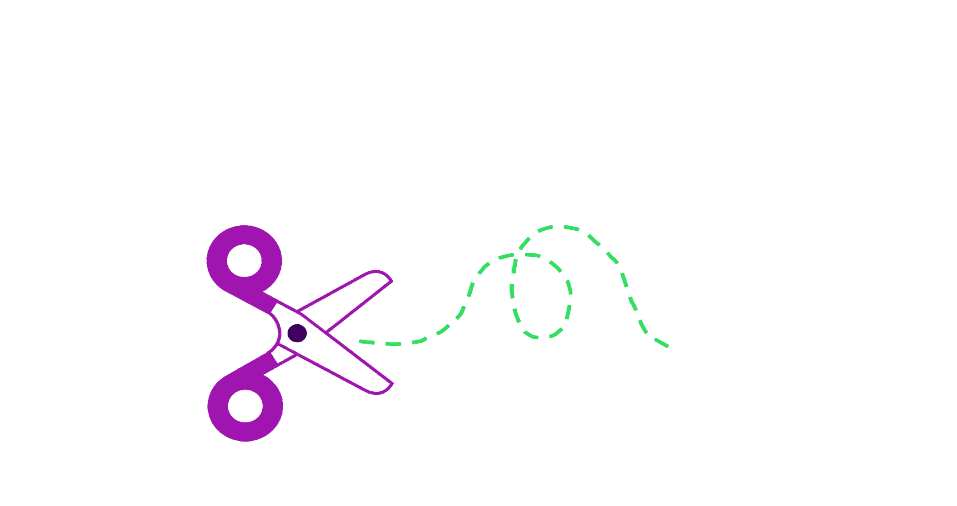 وزارة التربية والتعليم – 2020م
التصميم والتقانة – الصف الأوّل الإبتدائي -  مهاراتي الأولى في القص